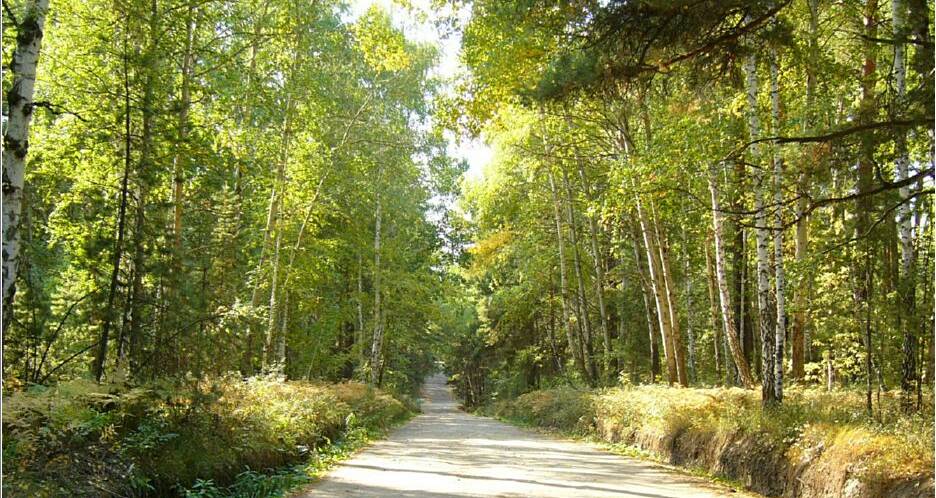 Природных уголков 
очарованье

Видеопутешествие 
по минеральным озерам 
Увельского района
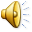 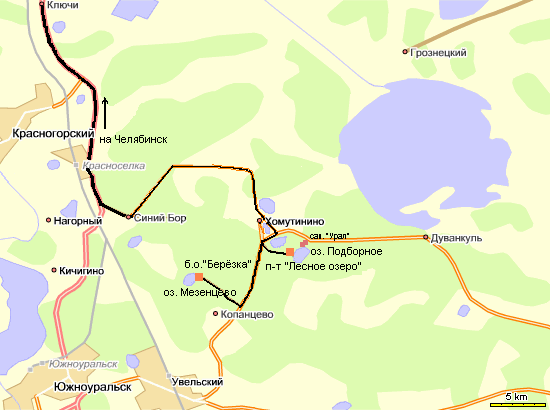 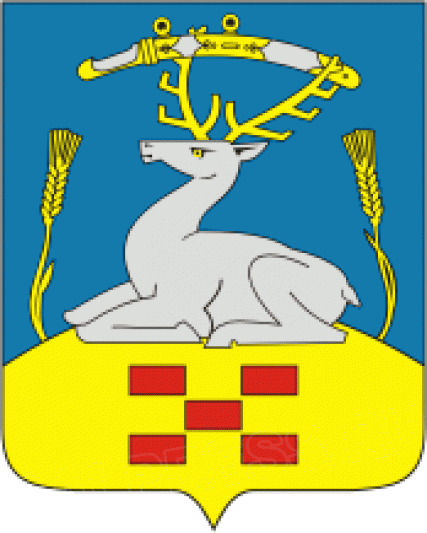 Озеро Горькое

Озеро Оленичево

Озеро Круглое  

Озеро Чокарево

Озеро Подборное
УВЕЛЬСКИЙ МУНИЦИПАЛЬНЫЙ РАЙОН
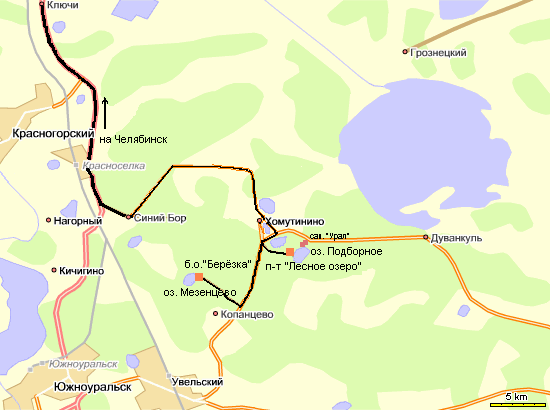 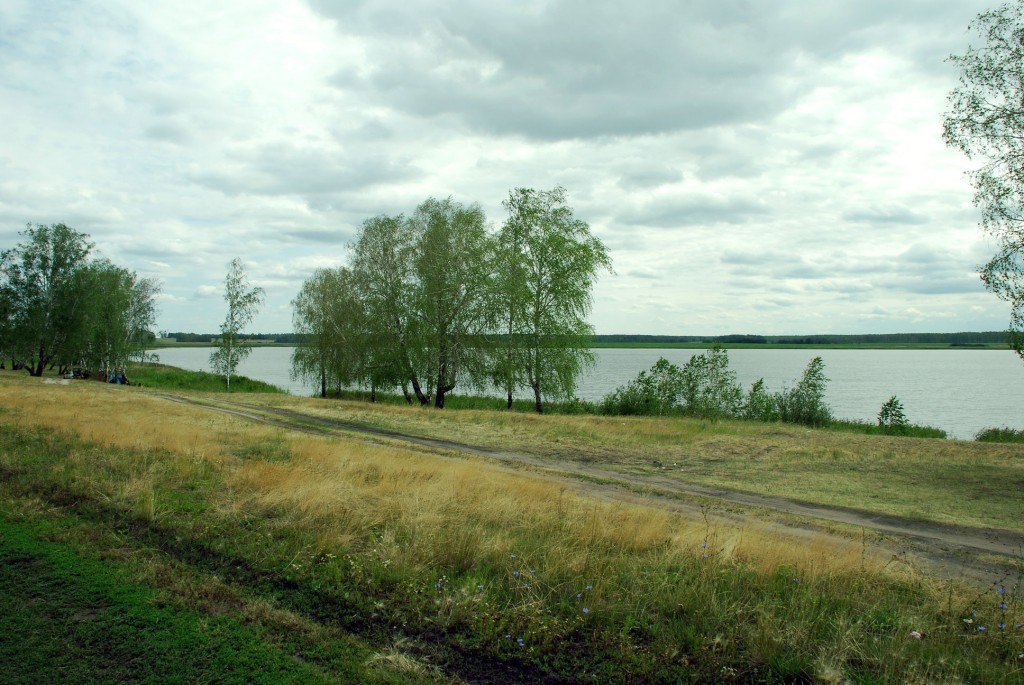 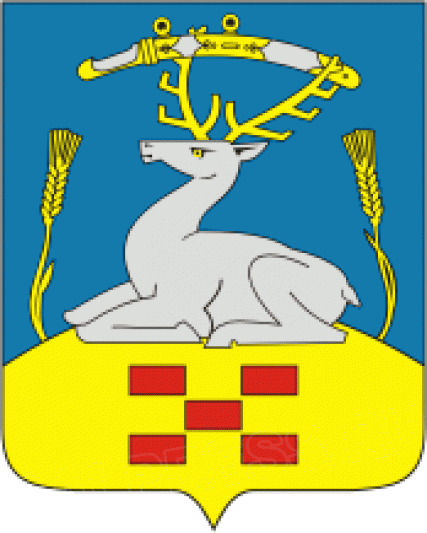 УВЕЛЬСКИЙ МУНИЦИПАЛЬНЫЙ РАЙОН
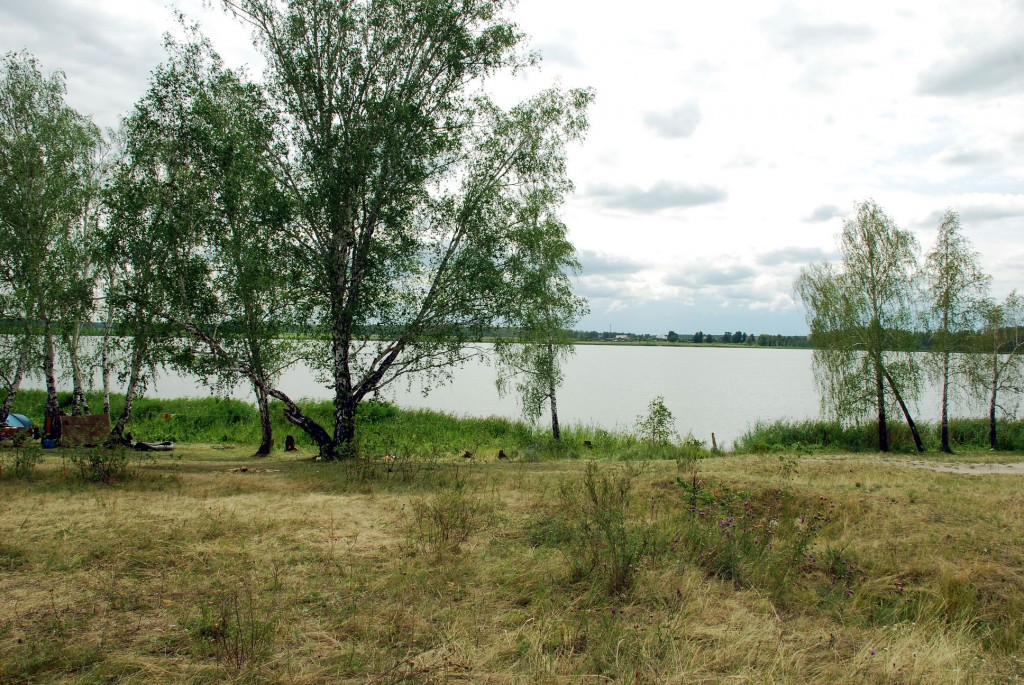 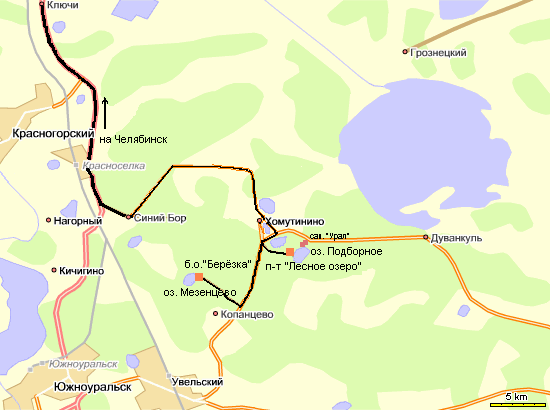 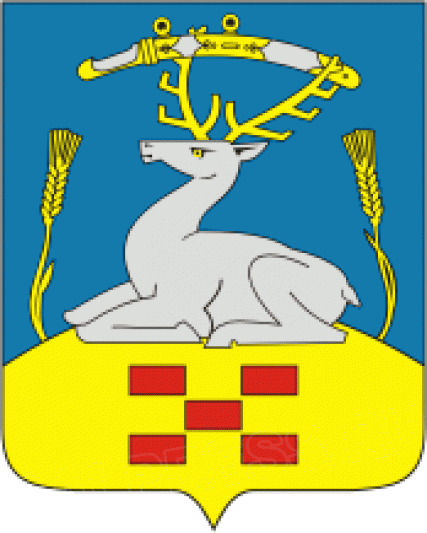 УВЕЛЬСКИЙ МУНИЦИПАЛЬНЫЙ РАЙОН
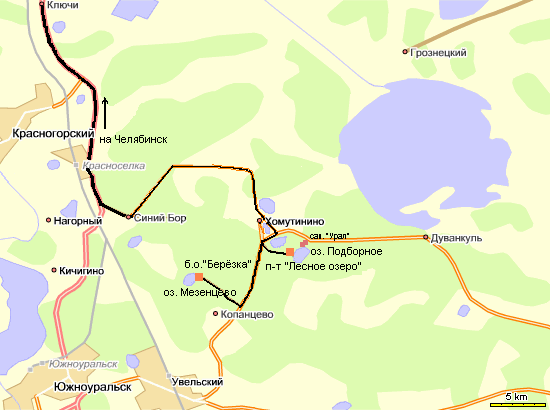 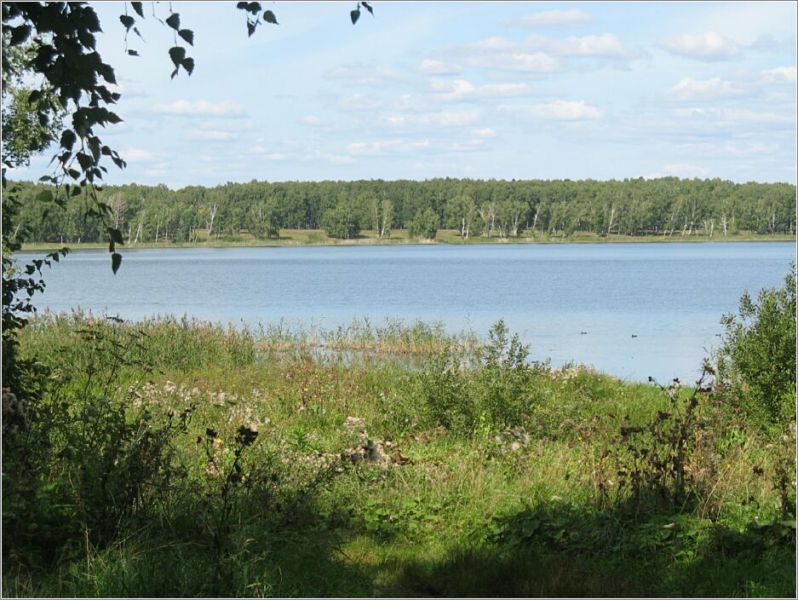 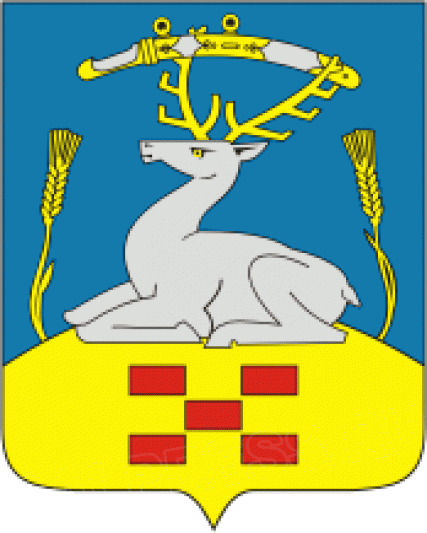 УВЕЛЬСКИЙ МУНИЦИПАЛЬНЫЙ РАЙОН
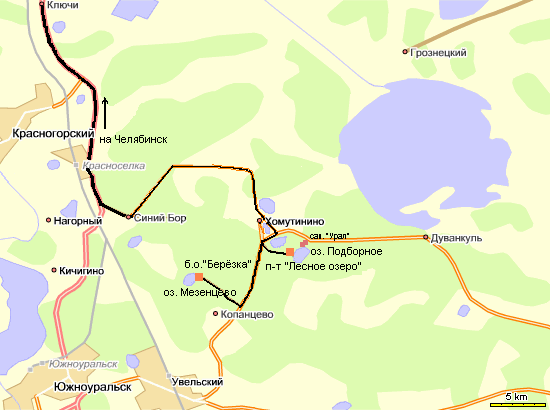 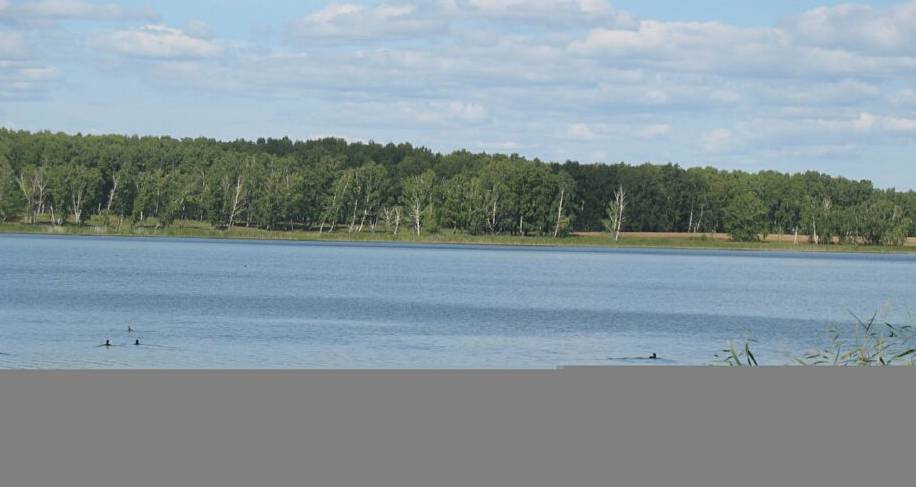 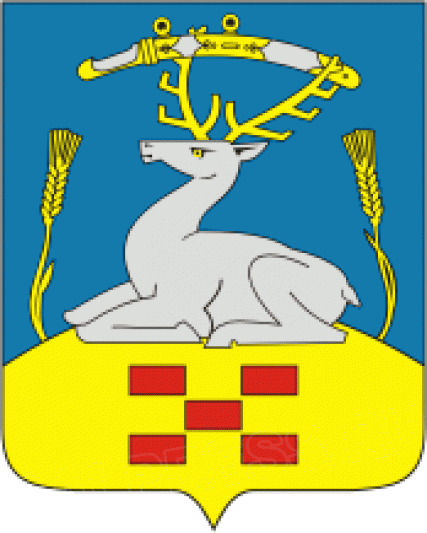 УВЕЛЬСКИЙ МУНИЦИПАЛЬНЫЙ РАЙОН
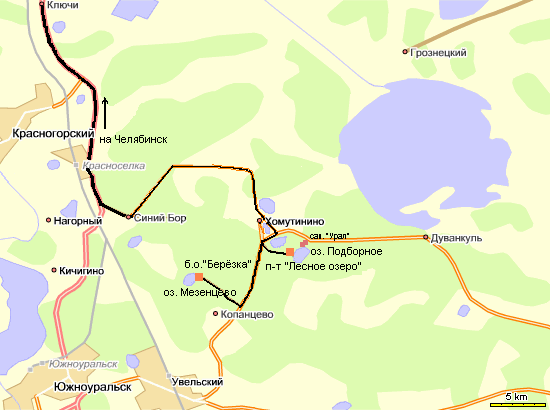 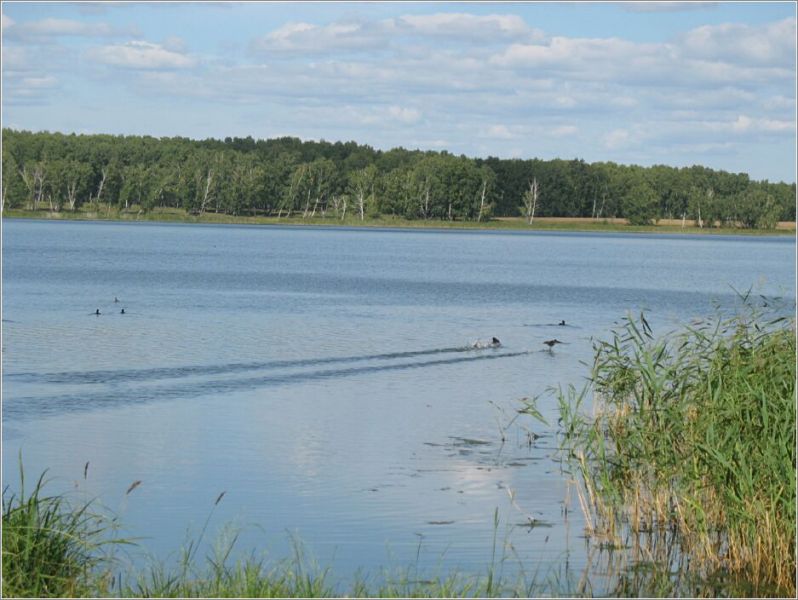 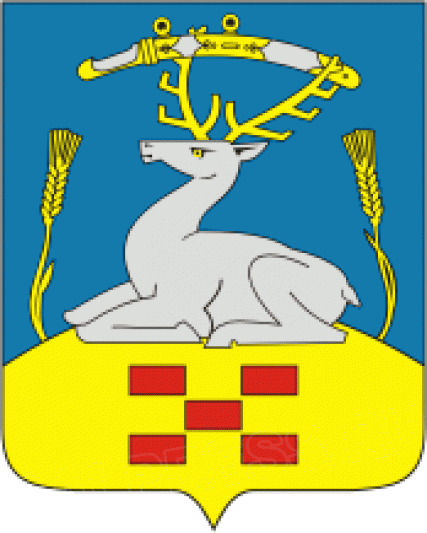 УВЕЛЬСКИЙ МУНИЦИПАЛЬНЫЙ РАЙОН
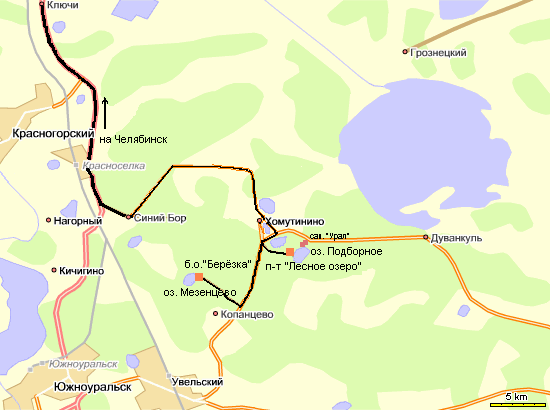 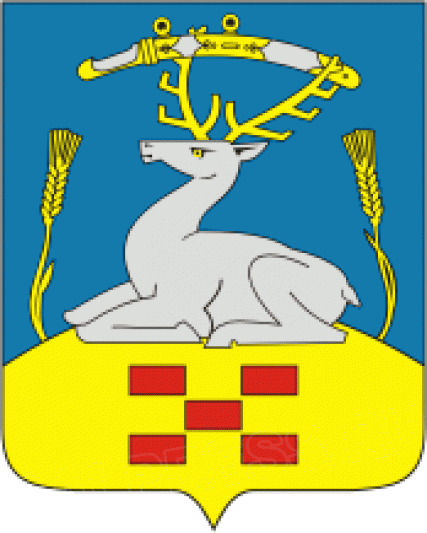 Озеро Горькое

Озеро Оленичево

Озеро Круглое  

Озеро Чокарево

Озеро Подборное
УВЕЛЬСКИЙ МУНИЦИПАЛЬНЫЙ РАЙОН
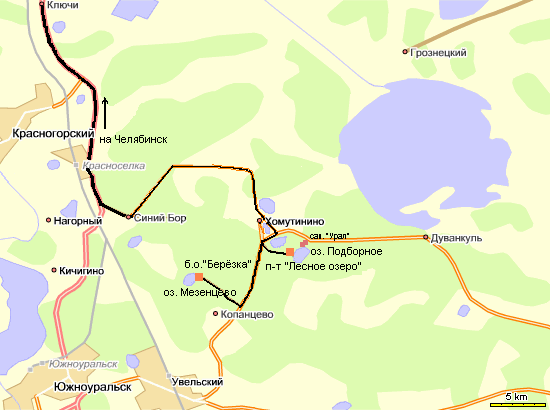 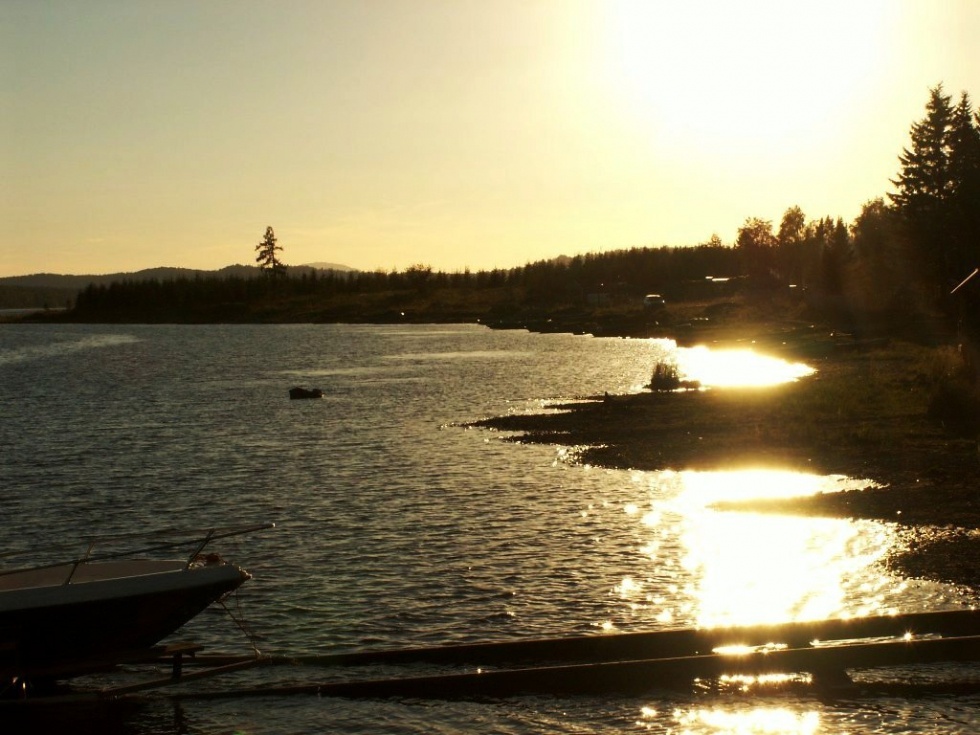 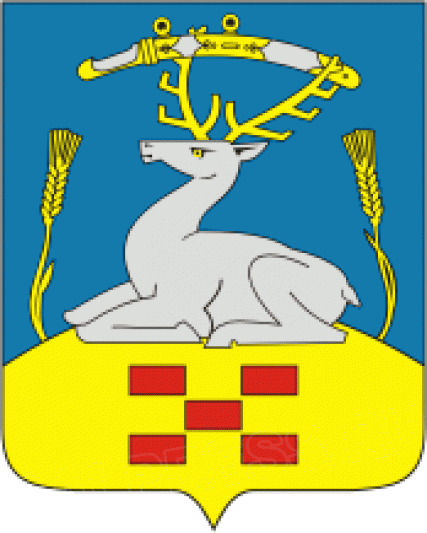 УВЕЛЬСКИЙ МУНИЦИПАЛЬНЫЙ РАЙОН
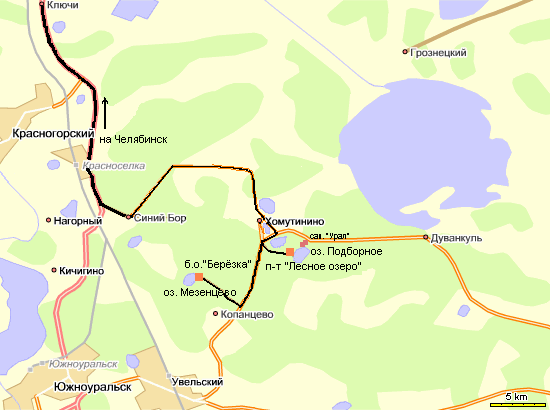 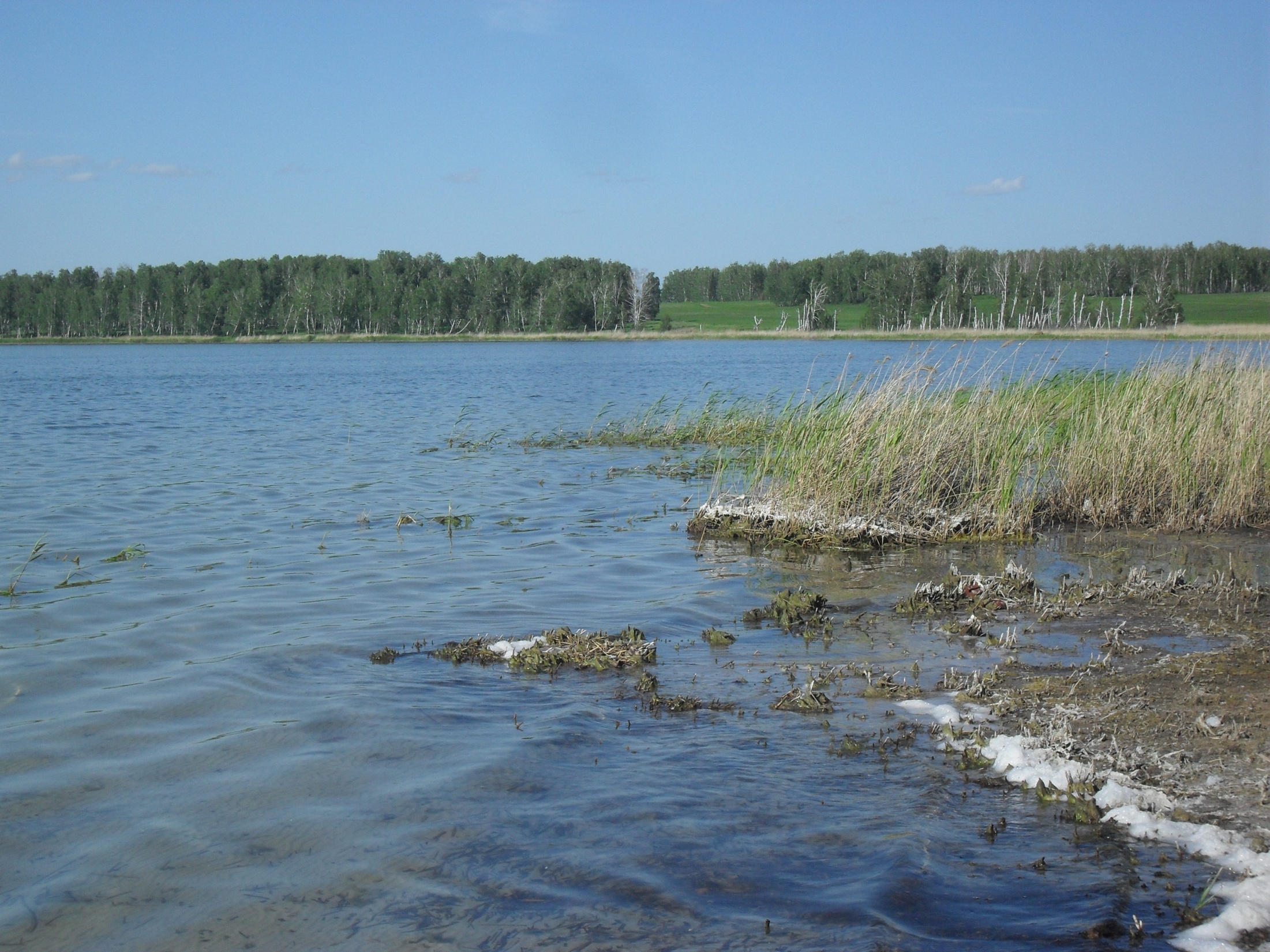 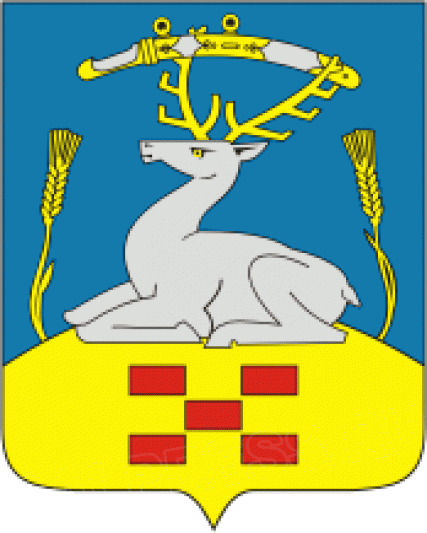 УВЕЛЬСКИЙ МУНИЦИПАЛЬНЫЙ РАЙОН
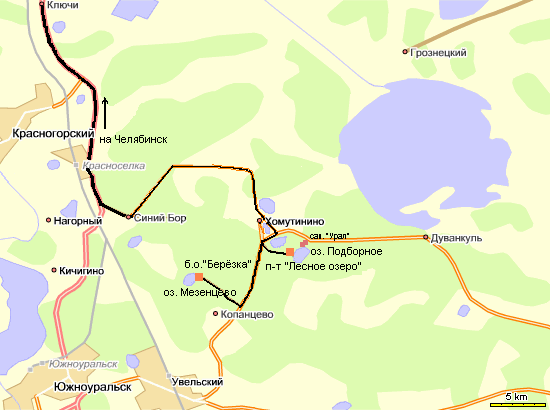 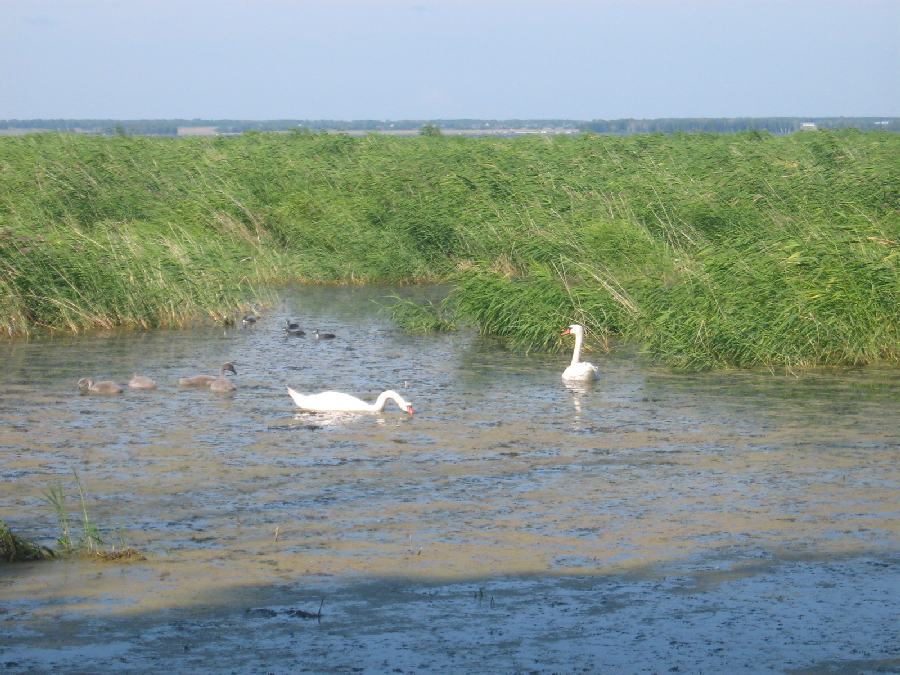 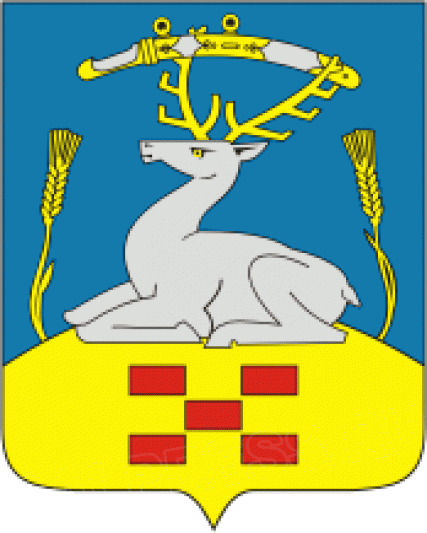 УВЕЛЬСКИЙ МУНИЦИПАЛЬНЫЙ РАЙОН
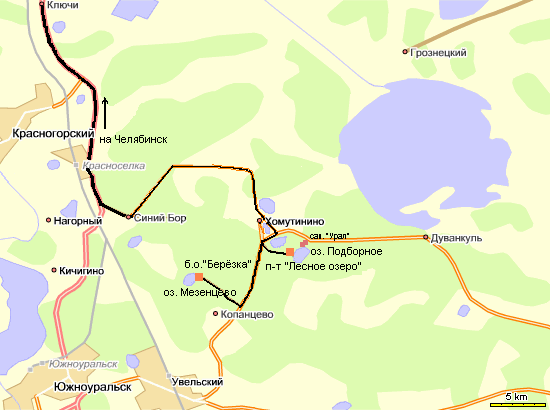 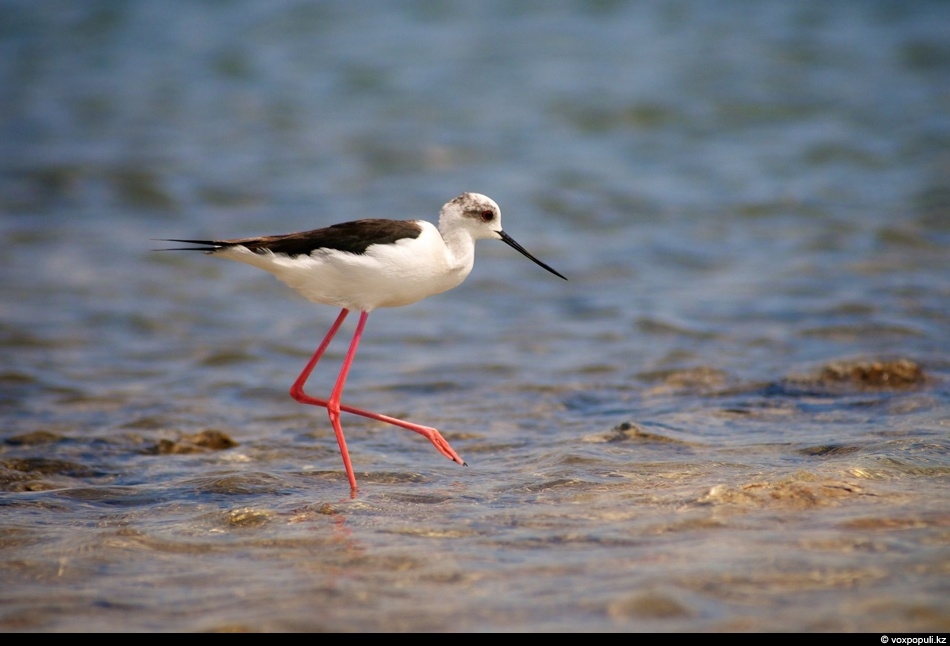 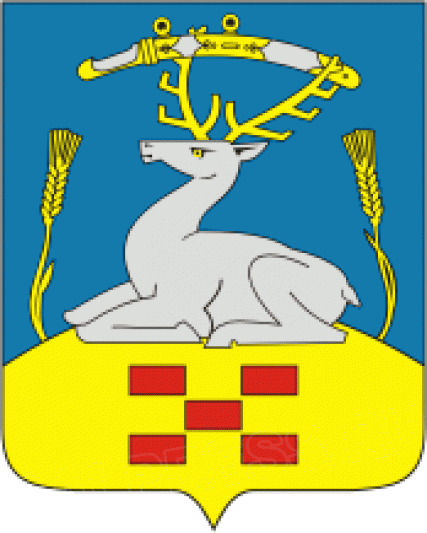 УВЕЛЬСКИЙ МУНИЦИПАЛЬНЫЙ РАЙОН
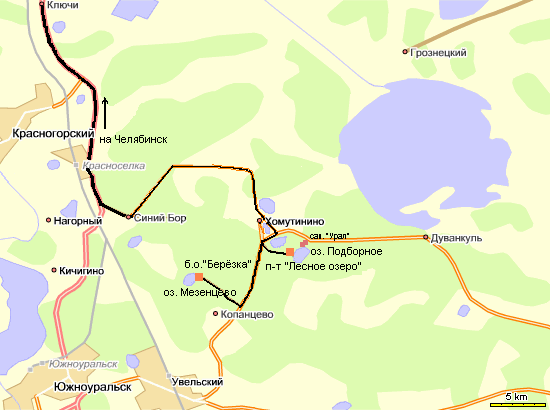 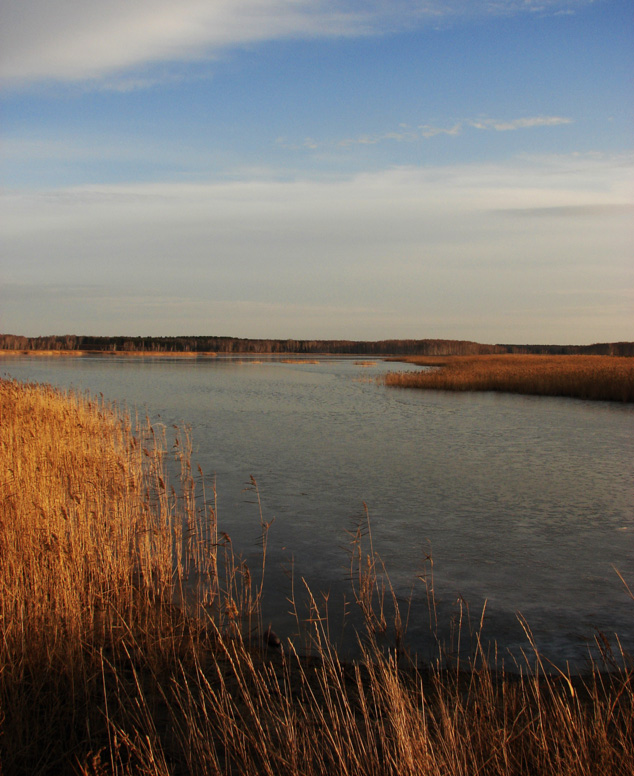 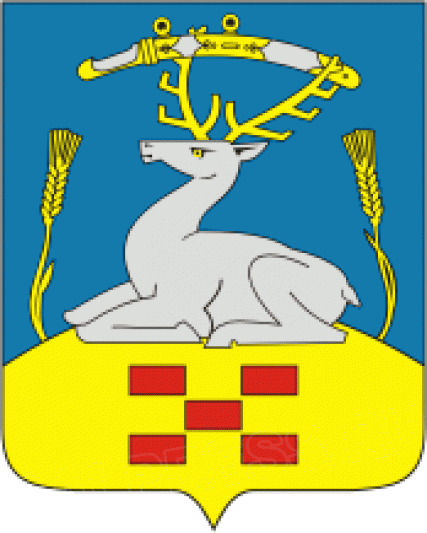 УВЕЛЬСКИЙ МУНИЦИПАЛЬНЫЙ РАЙОН
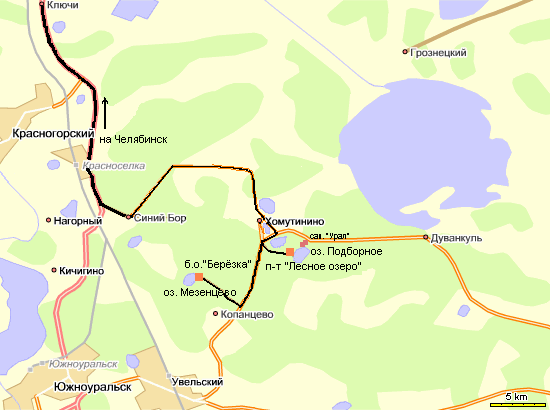 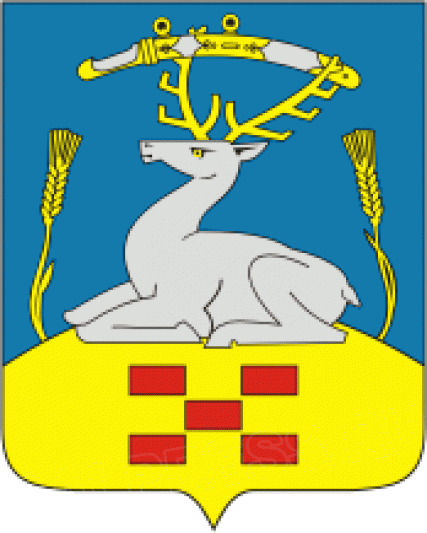 Озеро Горькое

Озеро Оленичево

Озеро Круглое  

Озеро Чокарево

Озеро Подборное
УВЕЛЬСКИЙ МУНИЦИПАЛЬНЫЙ РАЙОН
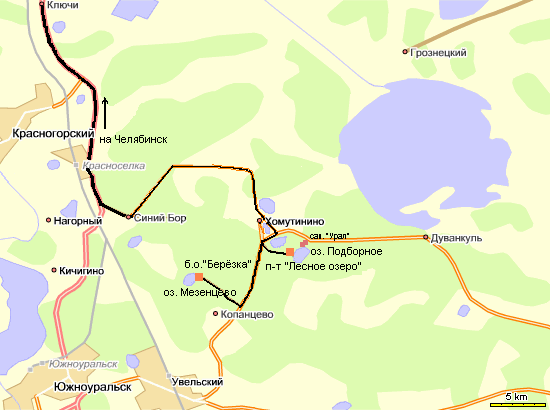 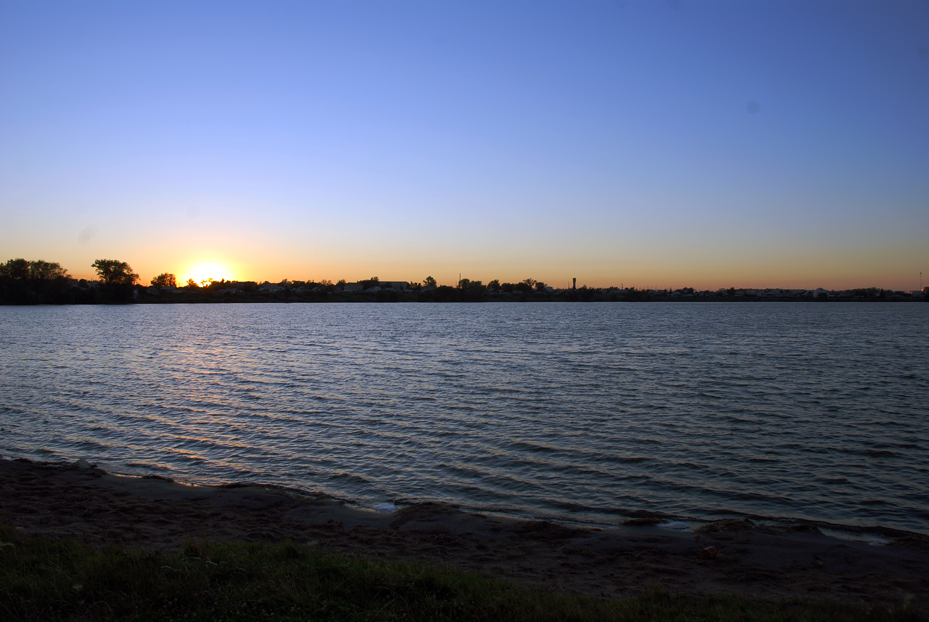 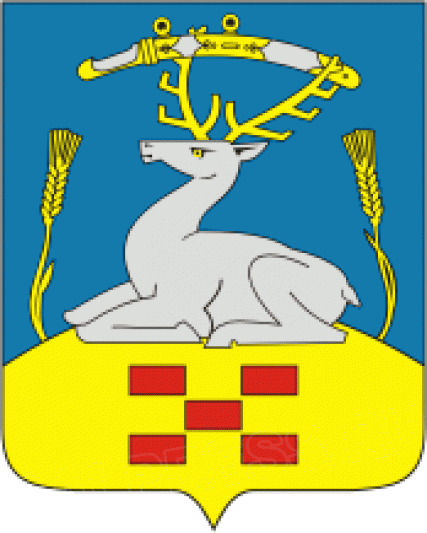 УВЕЛЬСКИЙ МУНИЦИПАЛЬНЫЙ РАЙОН
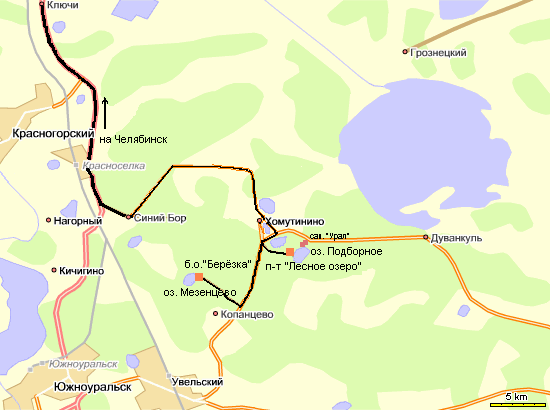 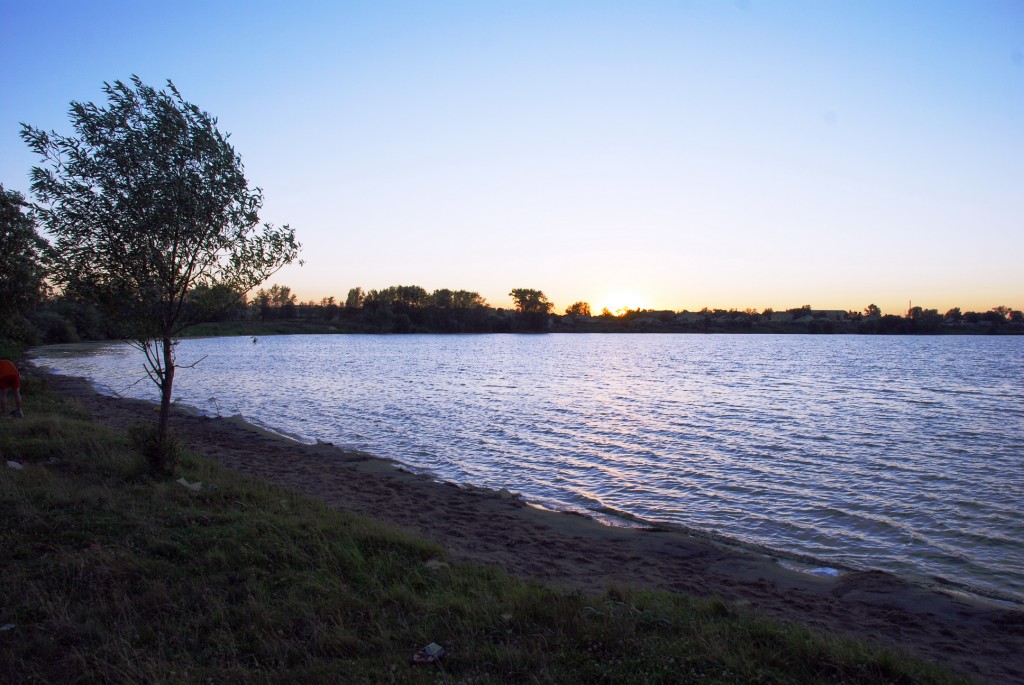 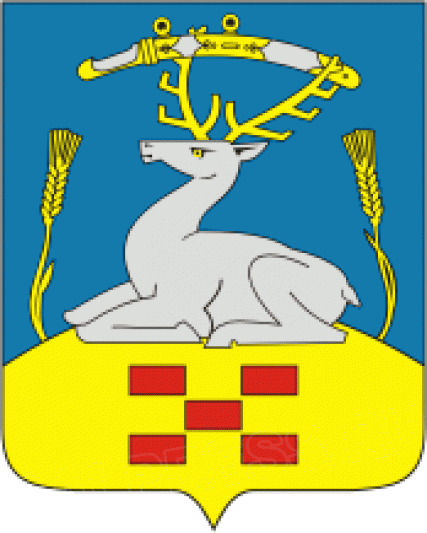 УВЕЛЬСКИЙ МУНИЦИПАЛЬНЫЙ РАЙОН
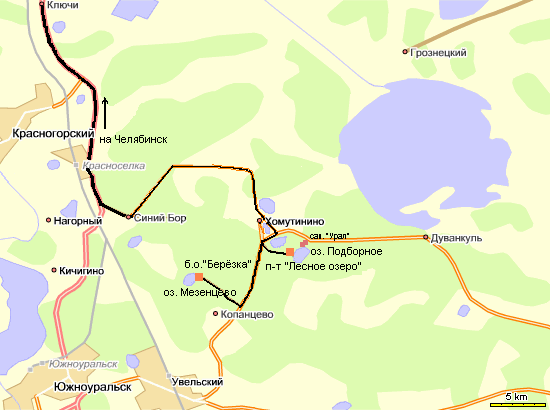 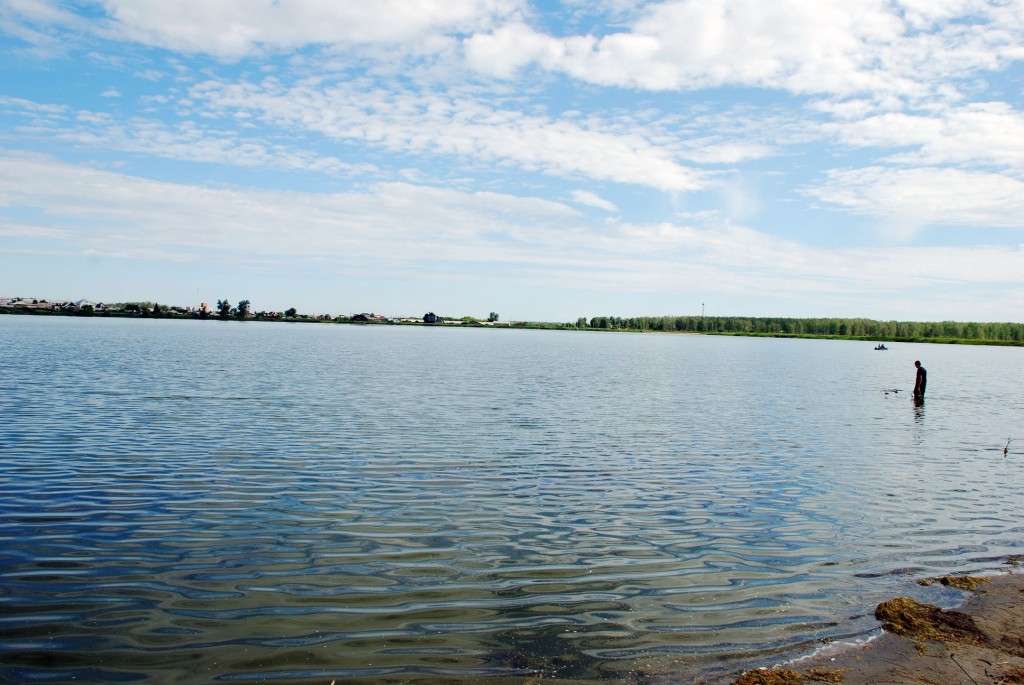 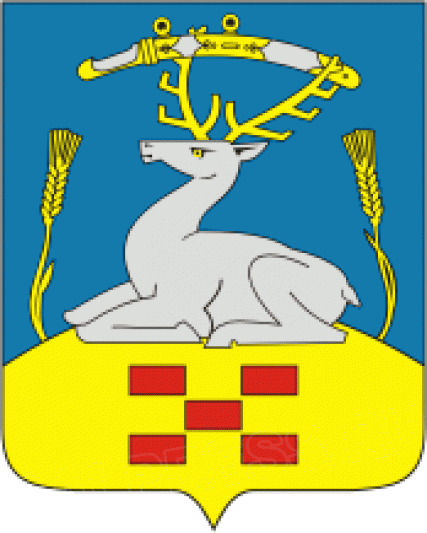 УВЕЛЬСКИЙ МУНИЦИПАЛЬНЫЙ РАЙОН
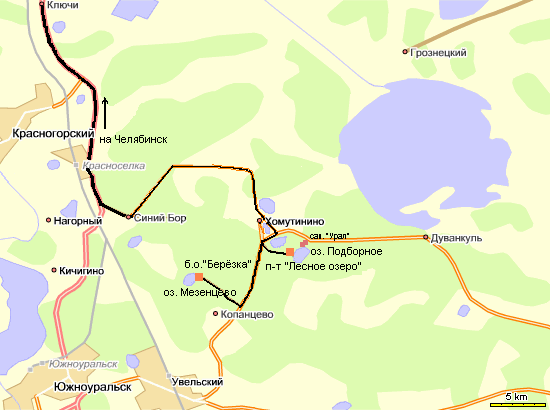 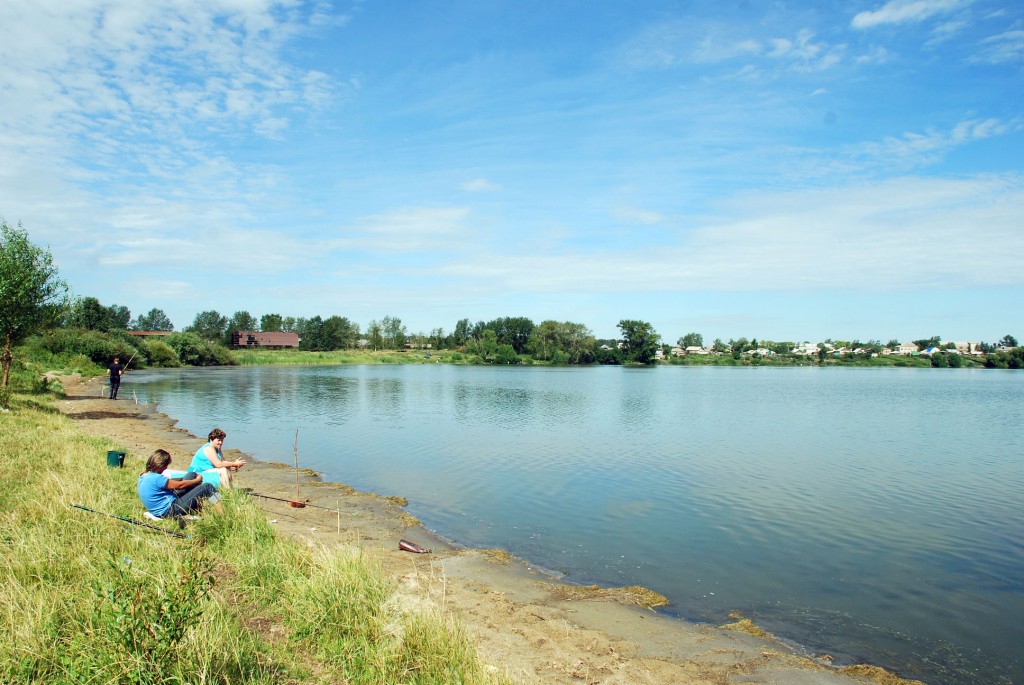 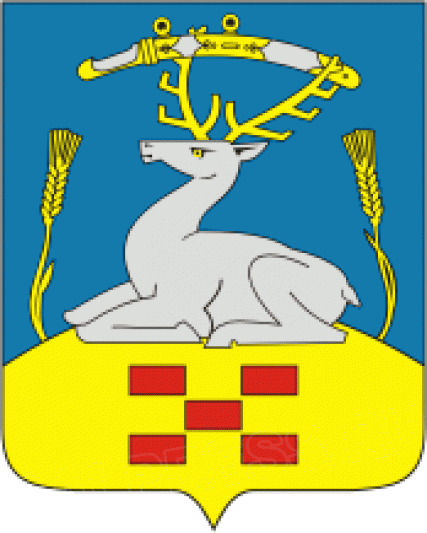 УВЕЛЬСКИЙ МУНИЦИПАЛЬНЫЙ РАЙОН
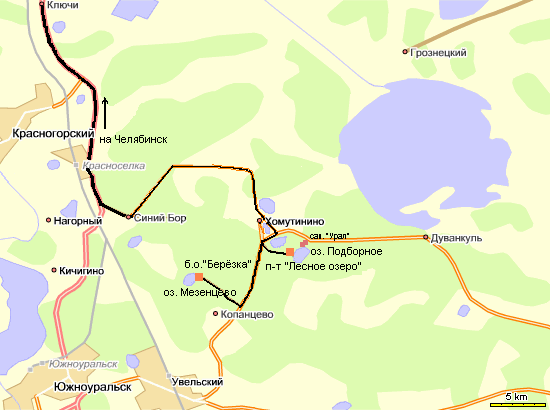 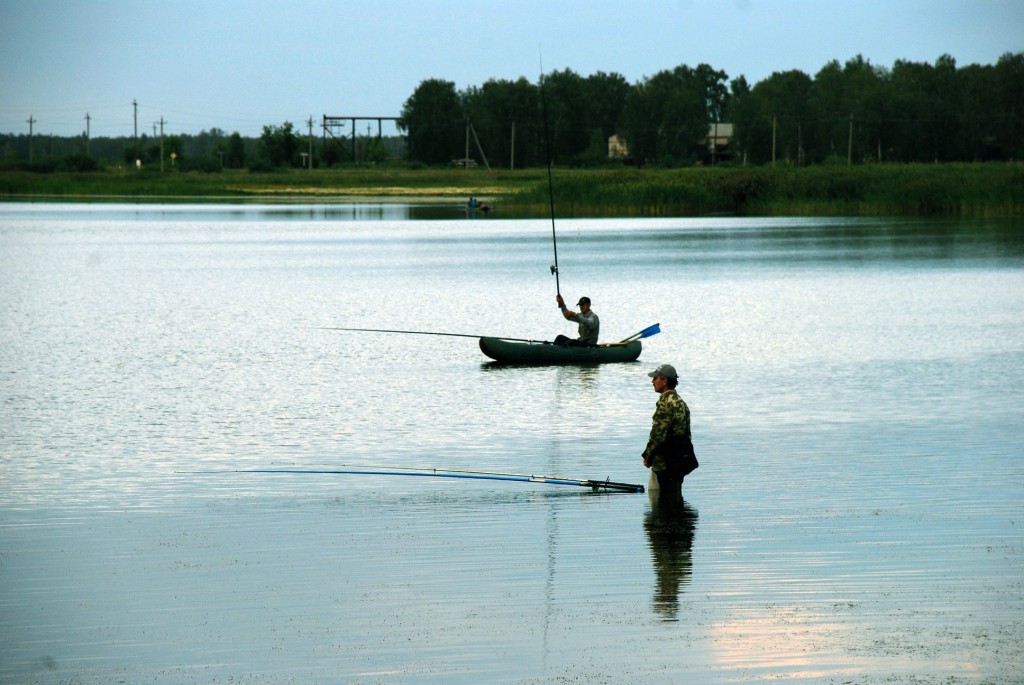 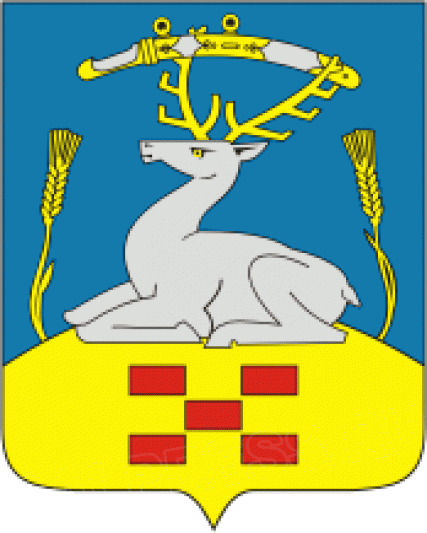 УВЕЛЬСКИЙ МУНИЦИПАЛЬНЫЙ РАЙОН
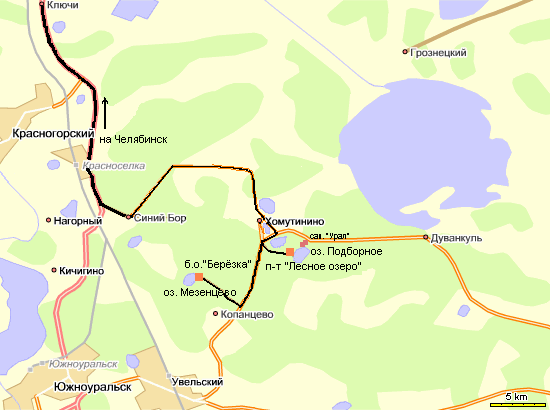 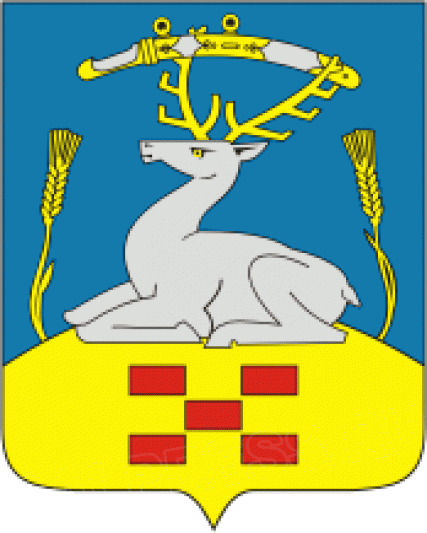 Озеро Горькое

Озеро Оленичево

Озеро Круглое  

Озеро Чокарево

Озеро Подборное
УВЕЛЬСКИЙ МУНИЦИПАЛЬНЫЙ РАЙОН
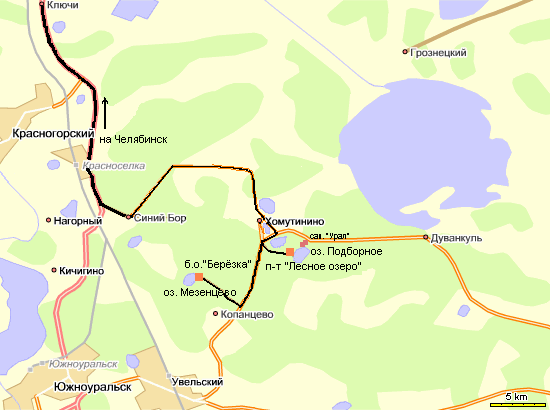 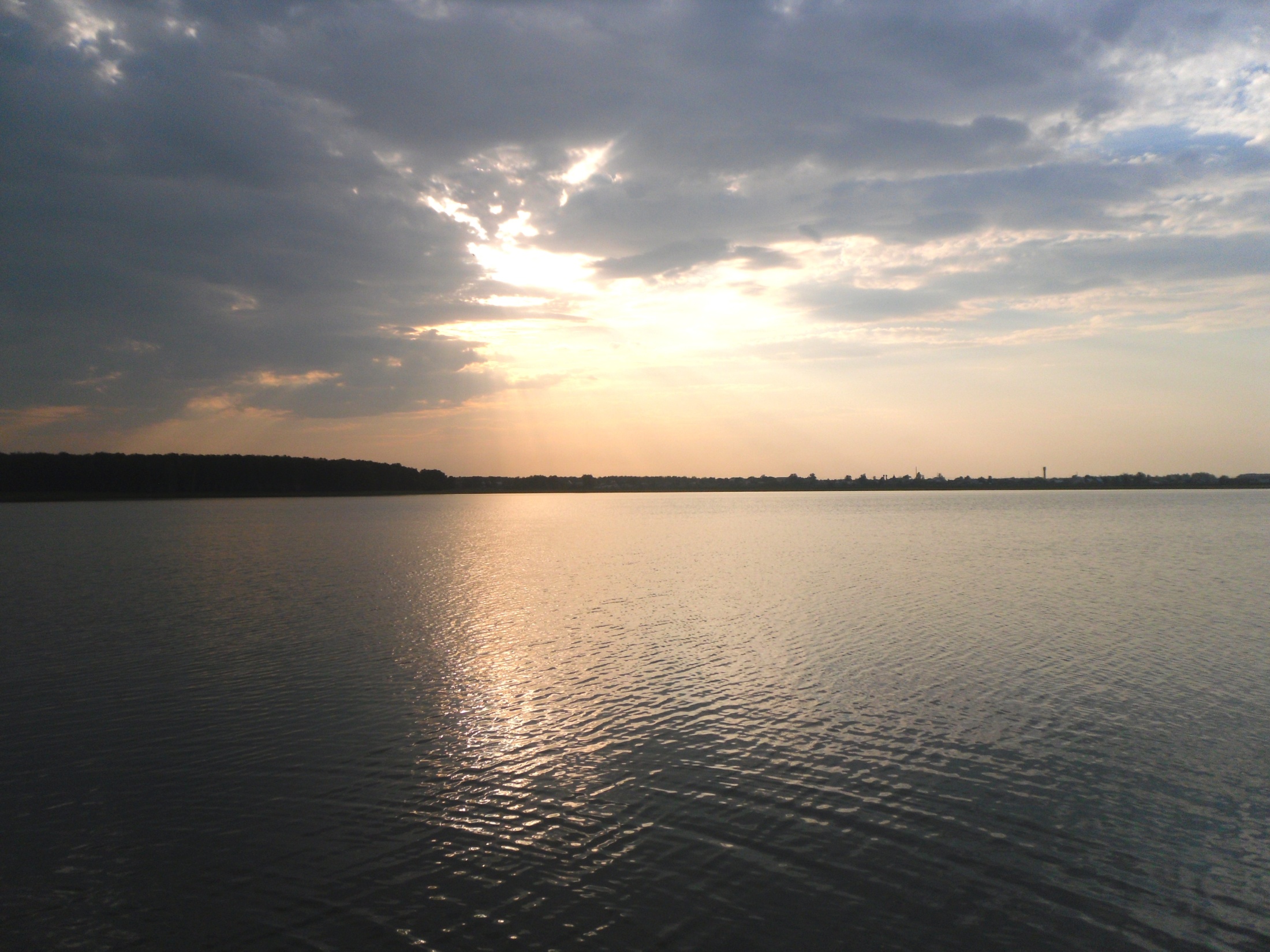 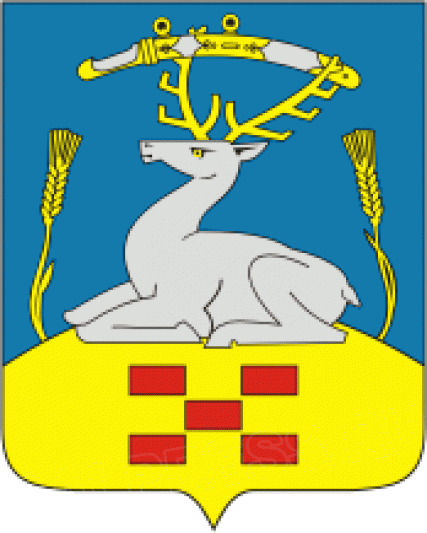 УВЕЛЬСКИЙ МУНИЦИПАЛЬНЫЙ РАЙОН
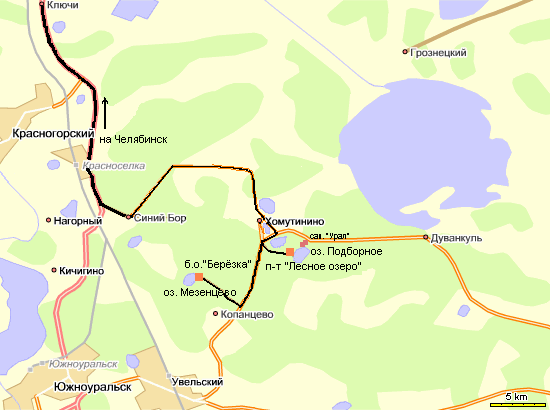 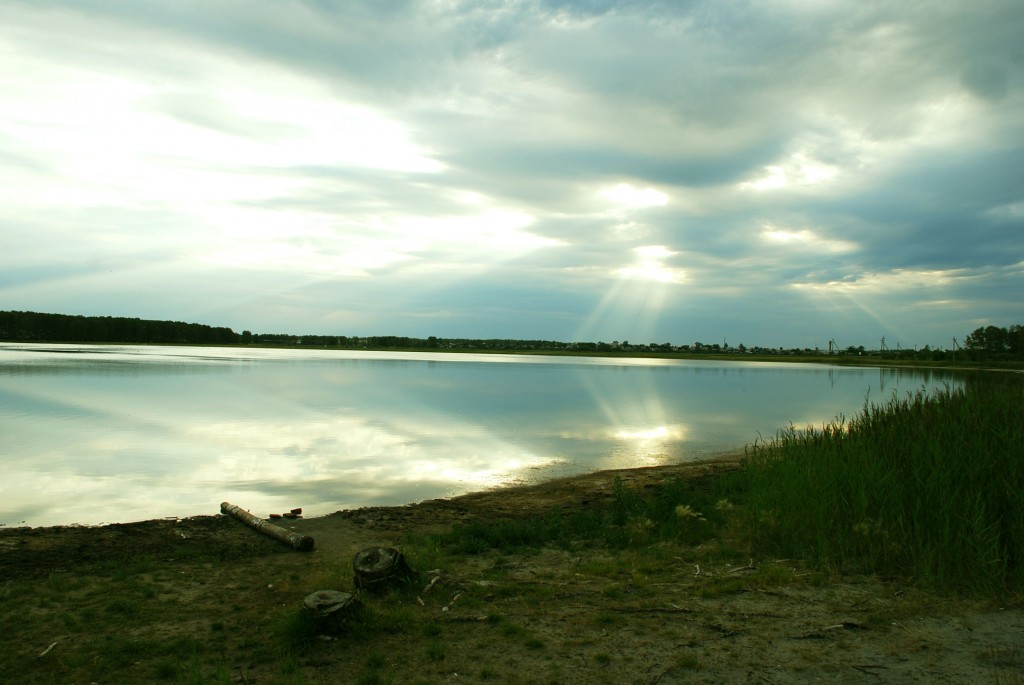 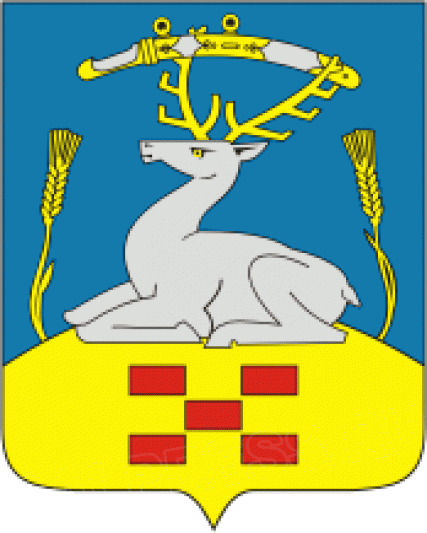 УВЕЛЬСКИЙ МУНИЦИПАЛЬНЫЙ РАЙОН
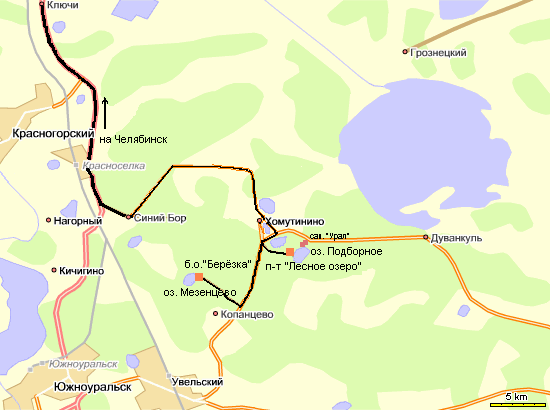 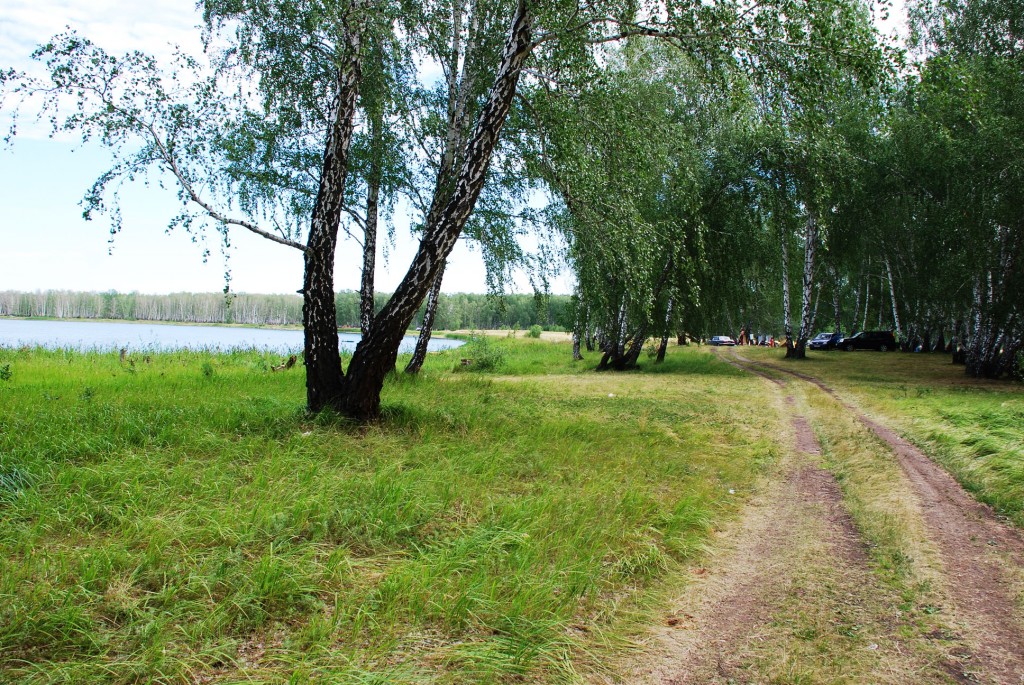 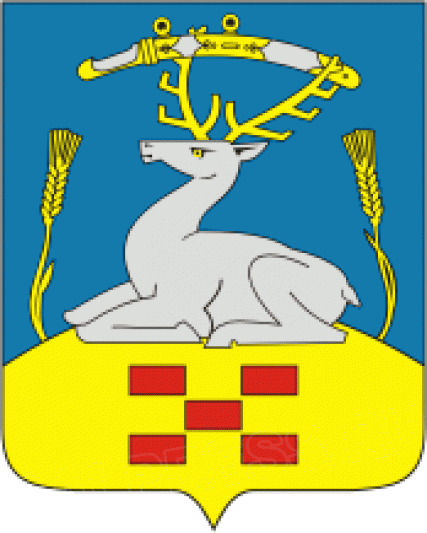 УВЕЛЬСКИЙ МУНИЦИПАЛЬНЫЙ РАЙОН
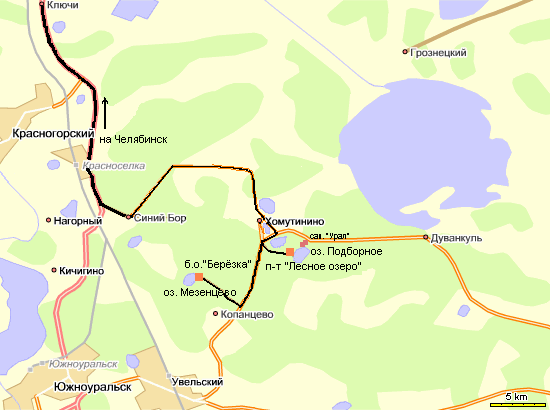 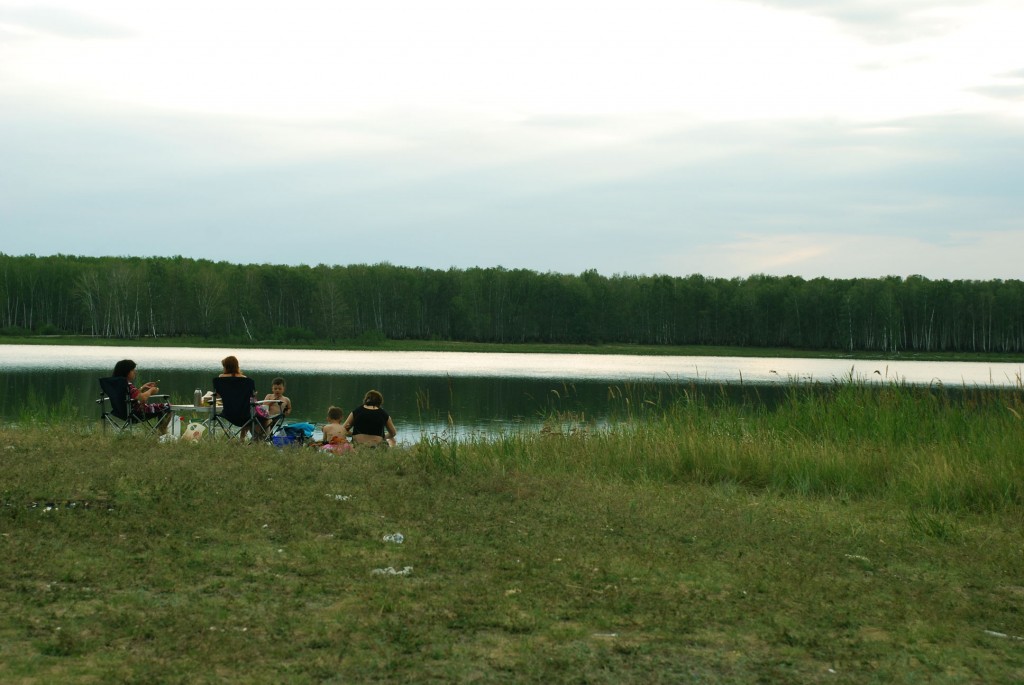 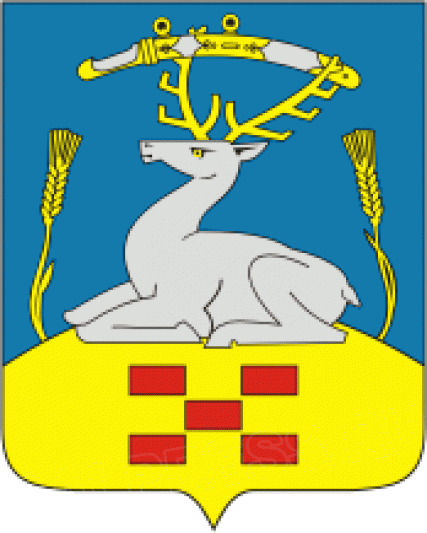 УВЕЛЬСКИЙ МУНИЦИПАЛЬНЫЙ РАЙОН
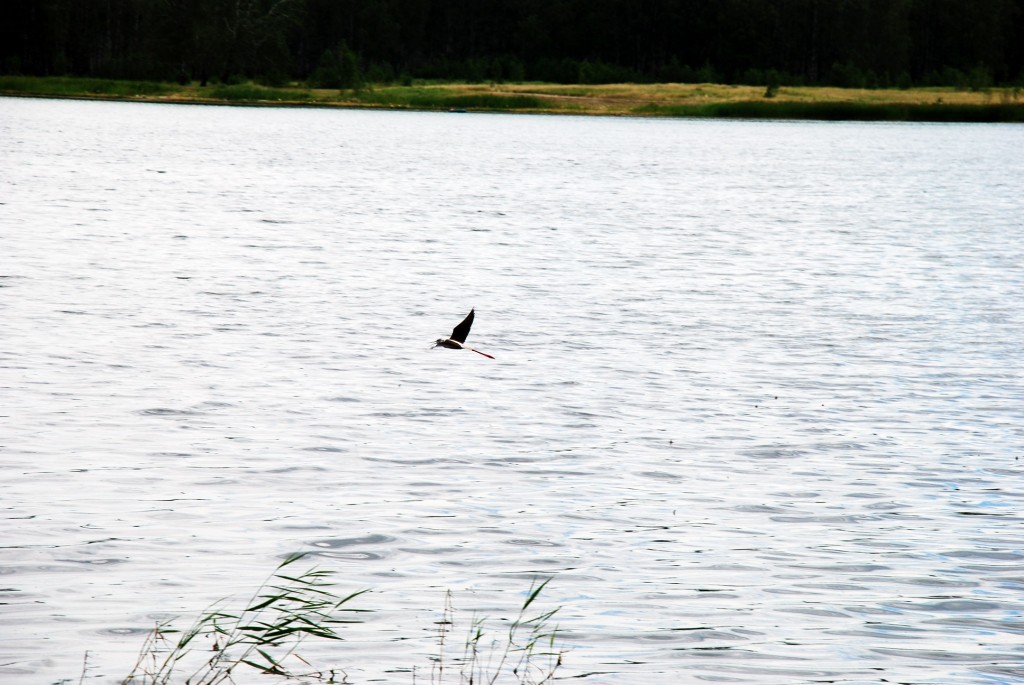 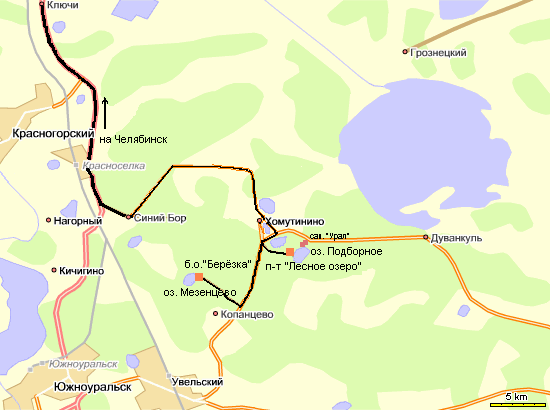 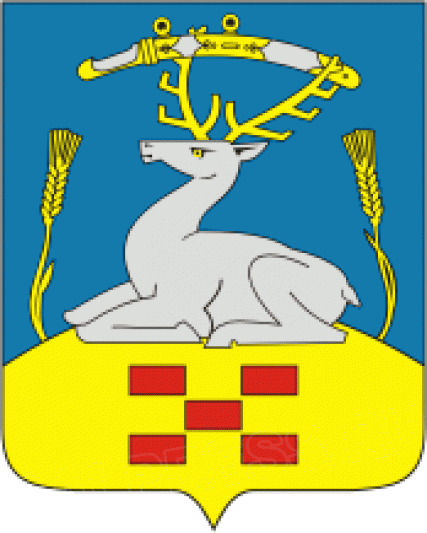 УВЕЛЬСКИЙ МУНИЦИПАЛЬНЫЙ РАЙОН
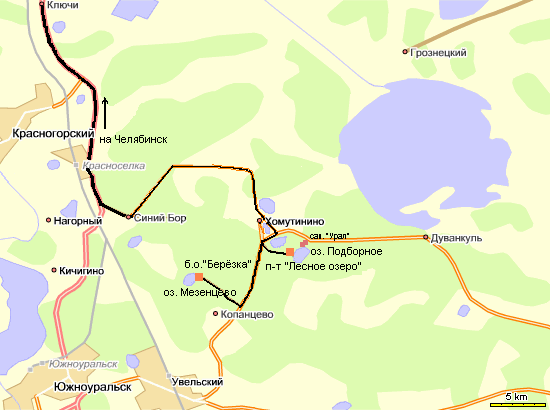 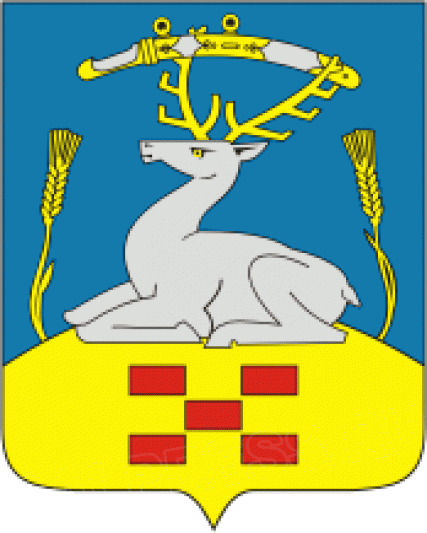 Озеро Горькое

Озеро Оленичево

Озеро Круглое  

Озеро Чокарево

Озеро Подборное
УВЕЛЬСКИЙ МУНИЦИПАЛЬНЫЙ РАЙОН
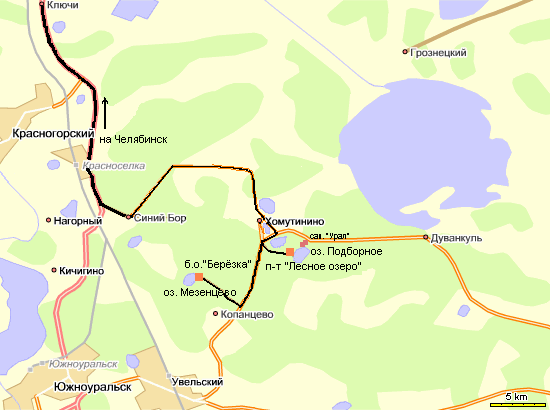 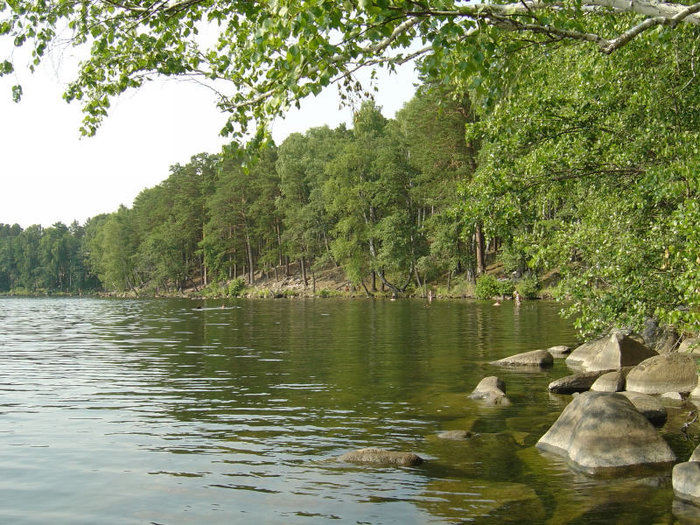 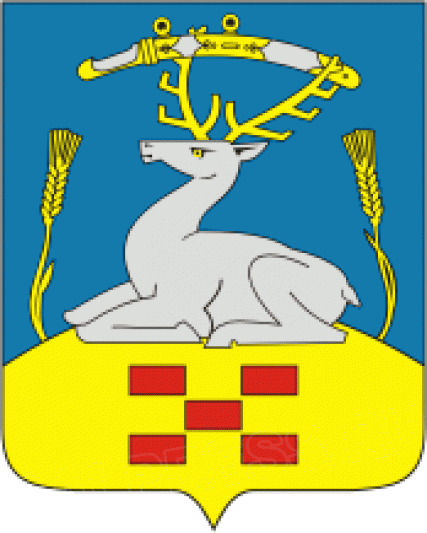 УВЕЛЬСКИЙ МУНИЦИПАЛЬНЫЙ РАЙОН
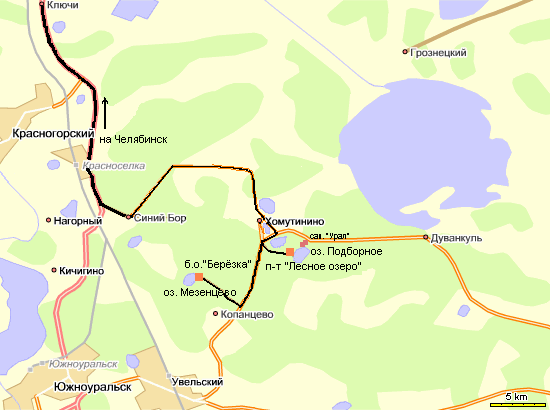 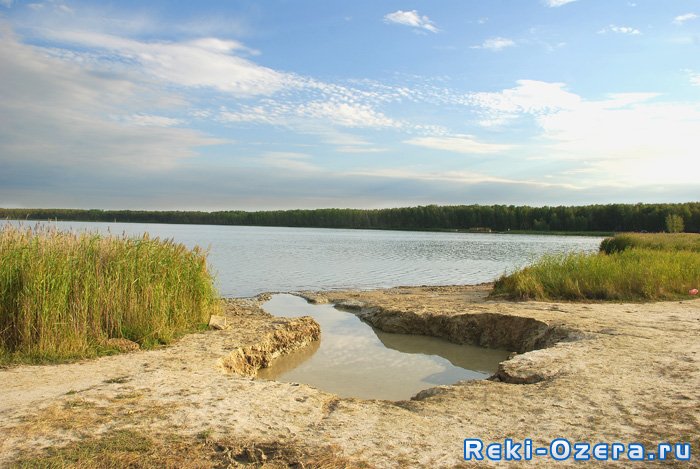 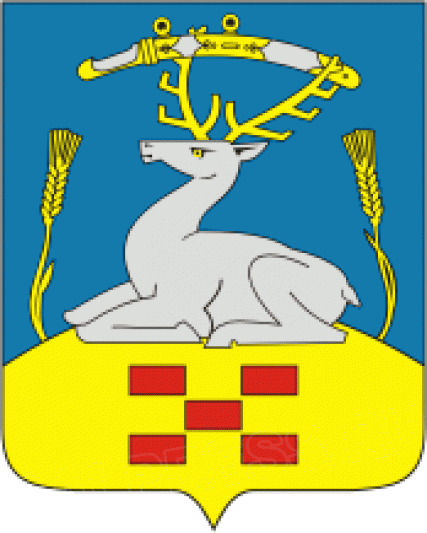 УВЕЛЬСКИЙ МУНИЦИПАЛЬНЫЙ РАЙОН
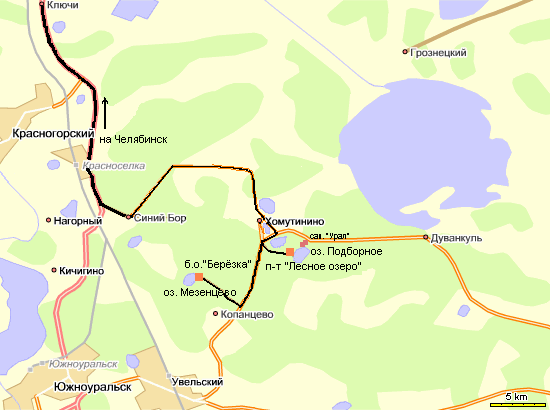 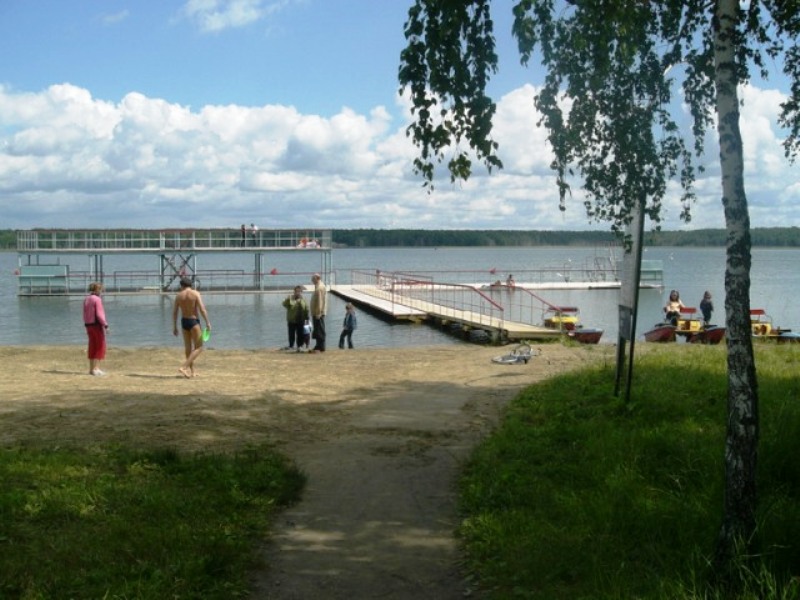 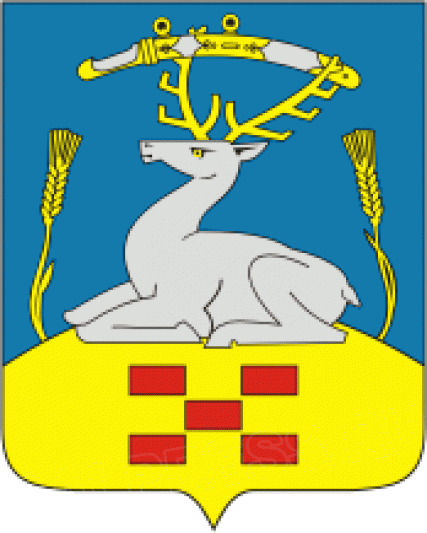 УВЕЛЬСКИЙ МУНИЦИПАЛЬНЫЙ РАЙОН
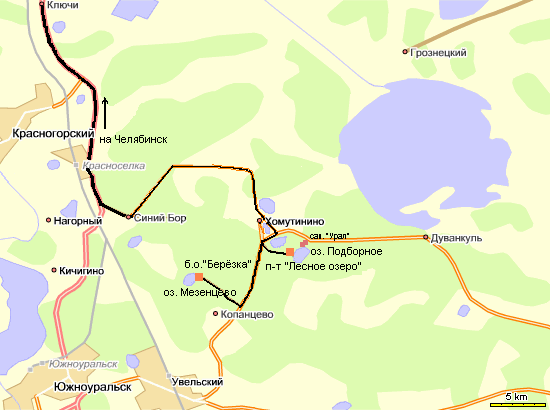 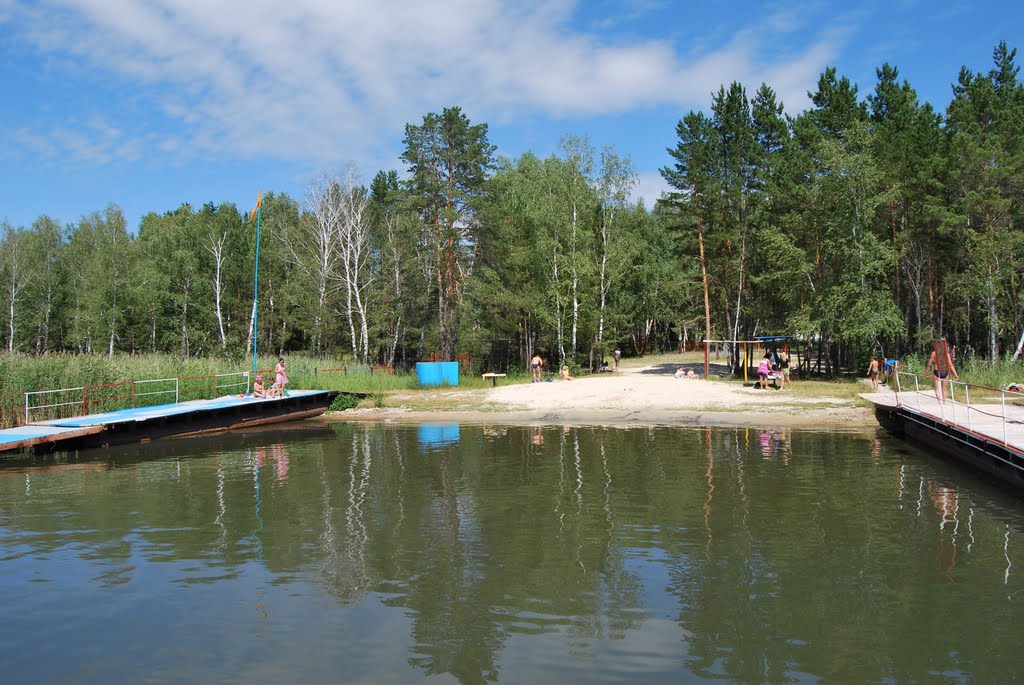 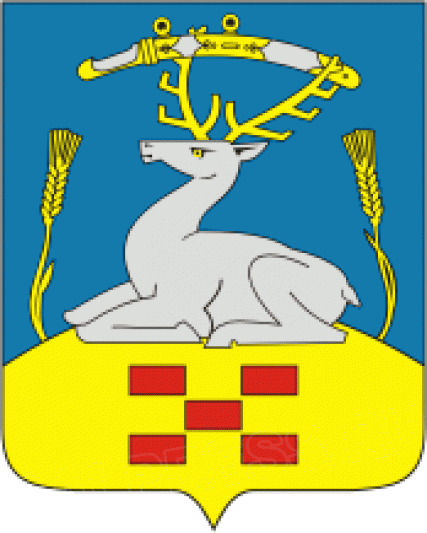 УВЕЛЬСКИЙ МУНИЦИПАЛЬНЫЙ РАЙОН
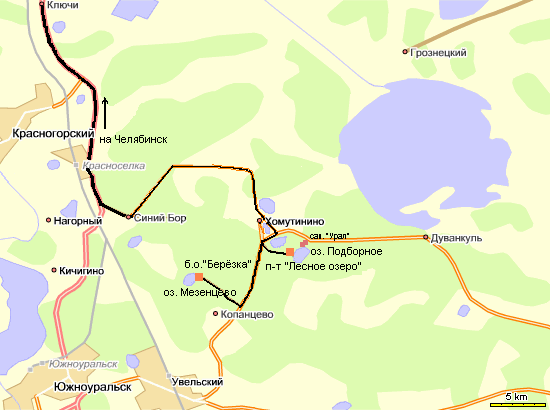 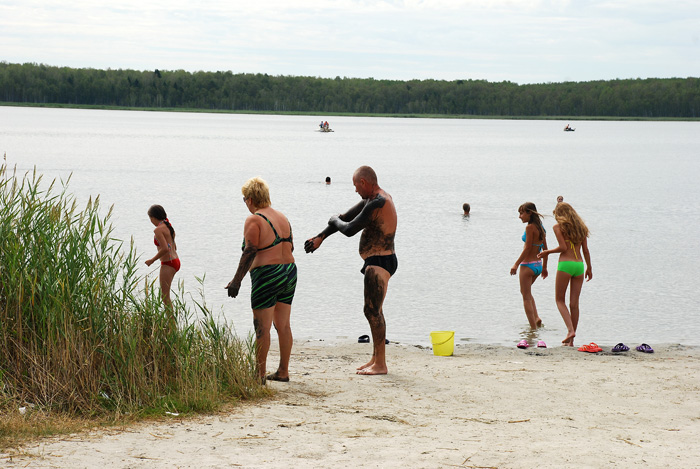 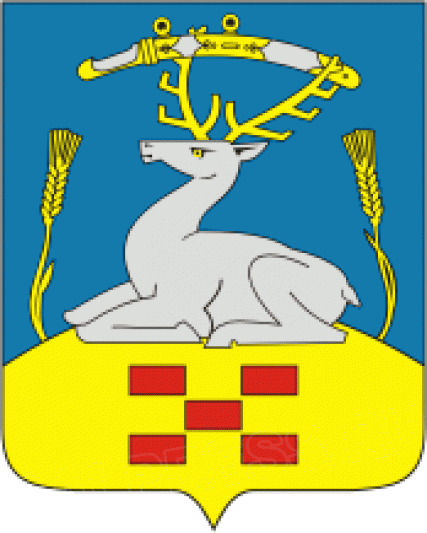 УВЕЛЬСКИЙ МУНИЦИПАЛЬНЫЙ РАЙОН
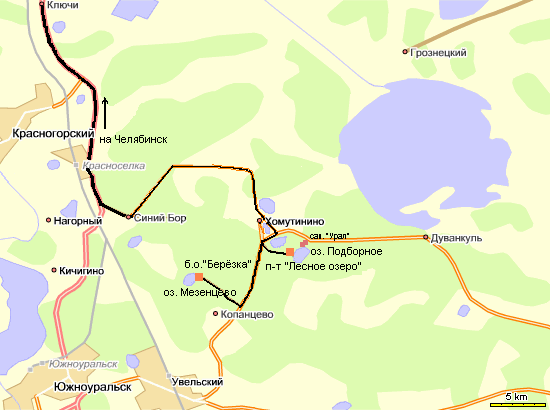 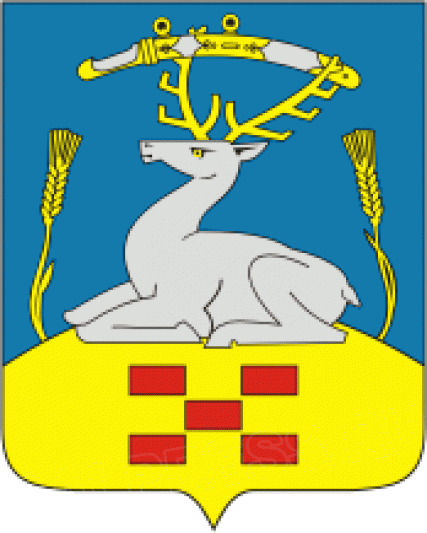 Хомутининский бор – 
 памятник природы
УВЕЛЬСКИЙ МУНИЦИПАЛЬНЫЙ РАЙОН
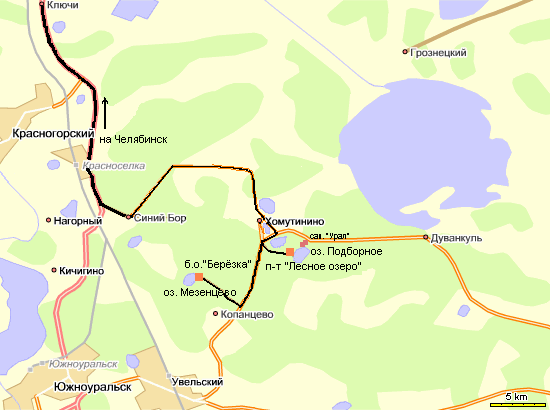 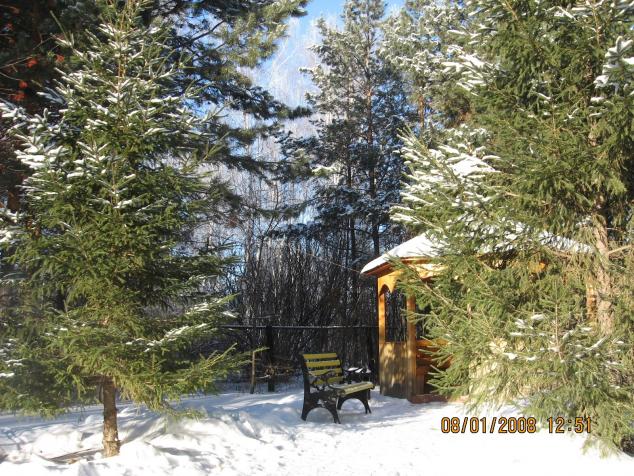 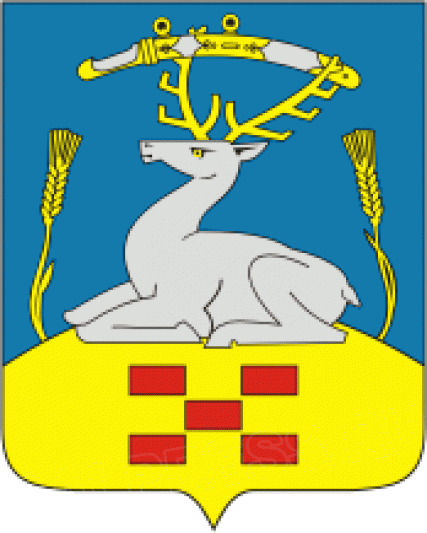 УВЕЛЬСКИЙ МУНИЦИПАЛЬНЫЙ РАЙОН
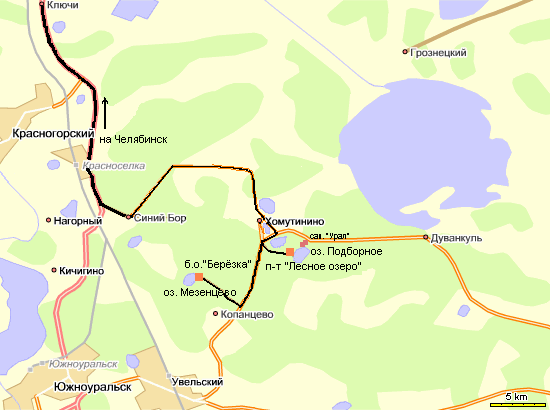 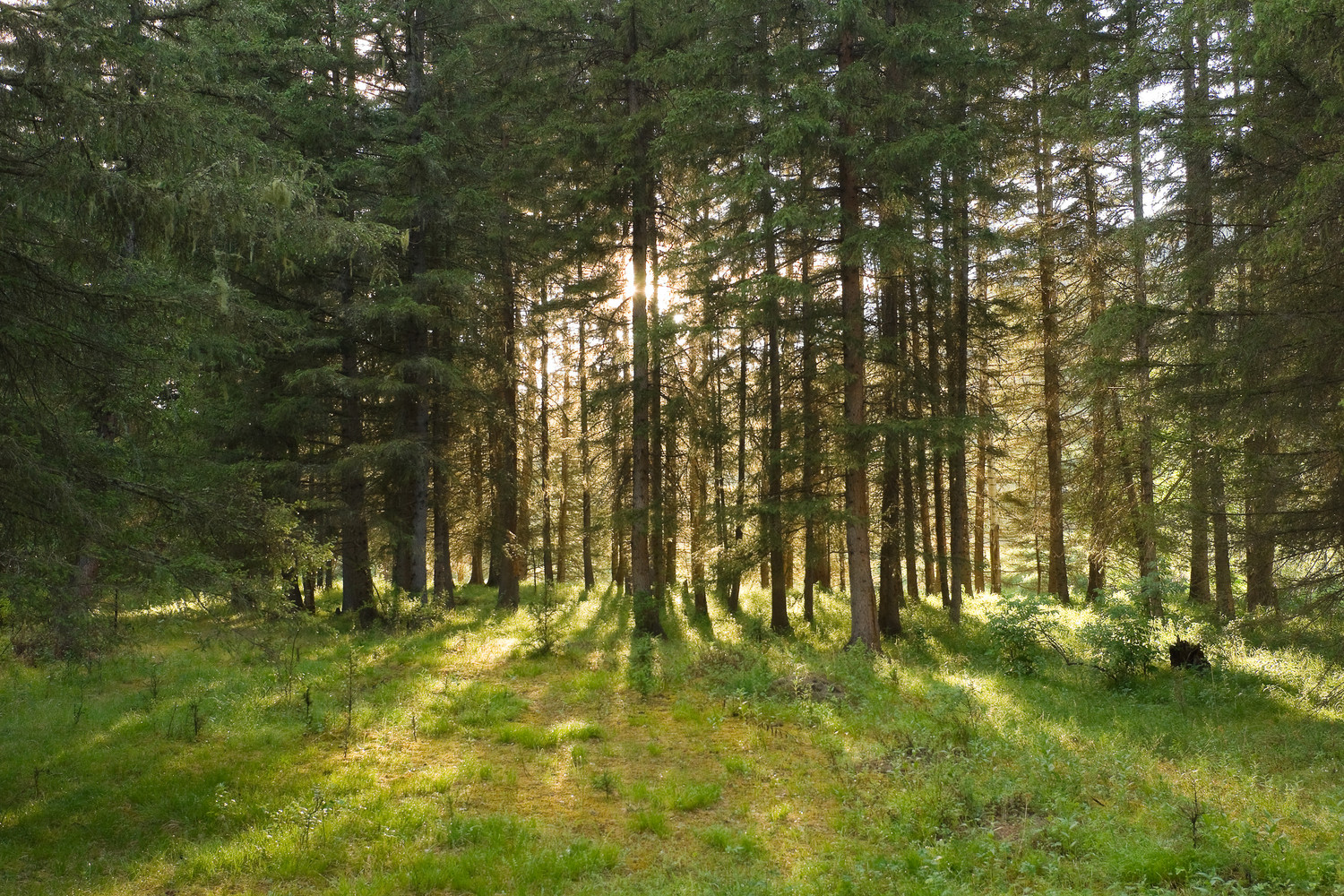 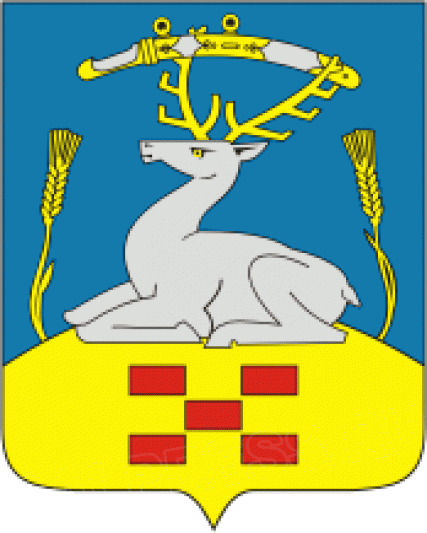 УВЕЛЬСКИЙ МУНИЦИПАЛЬНЫЙ РАЙОН
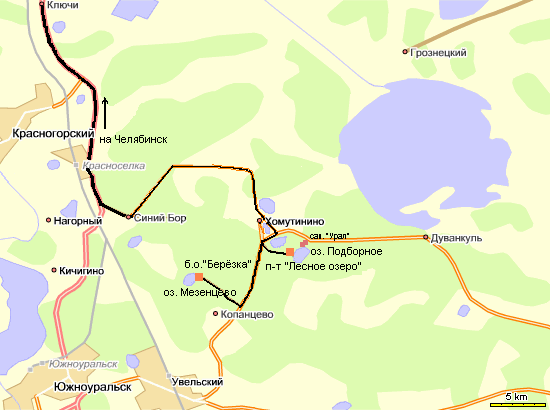 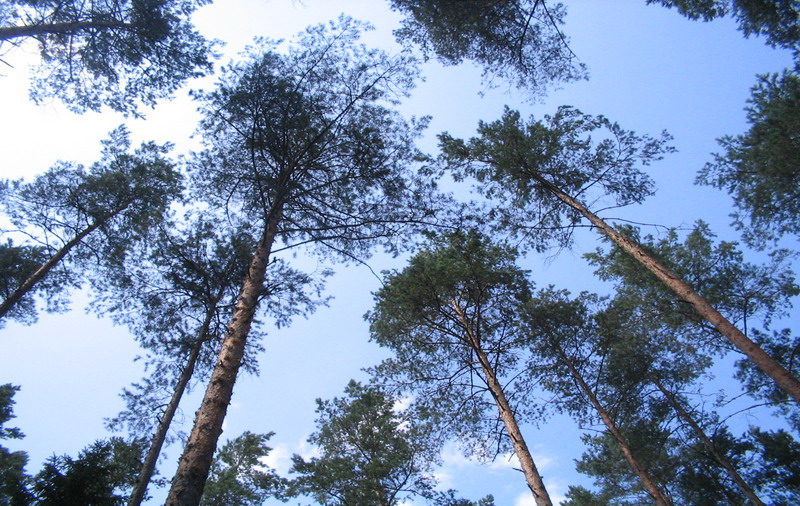 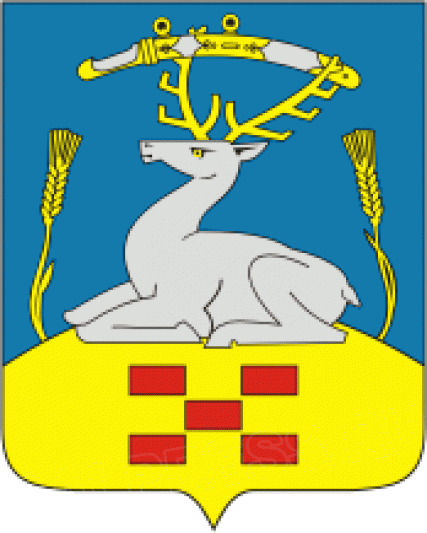 УВЕЛЬСКИЙ МУНИЦИПАЛЬНЫЙ РАЙОН
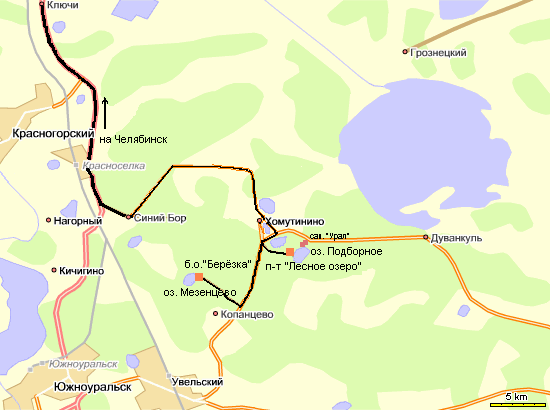 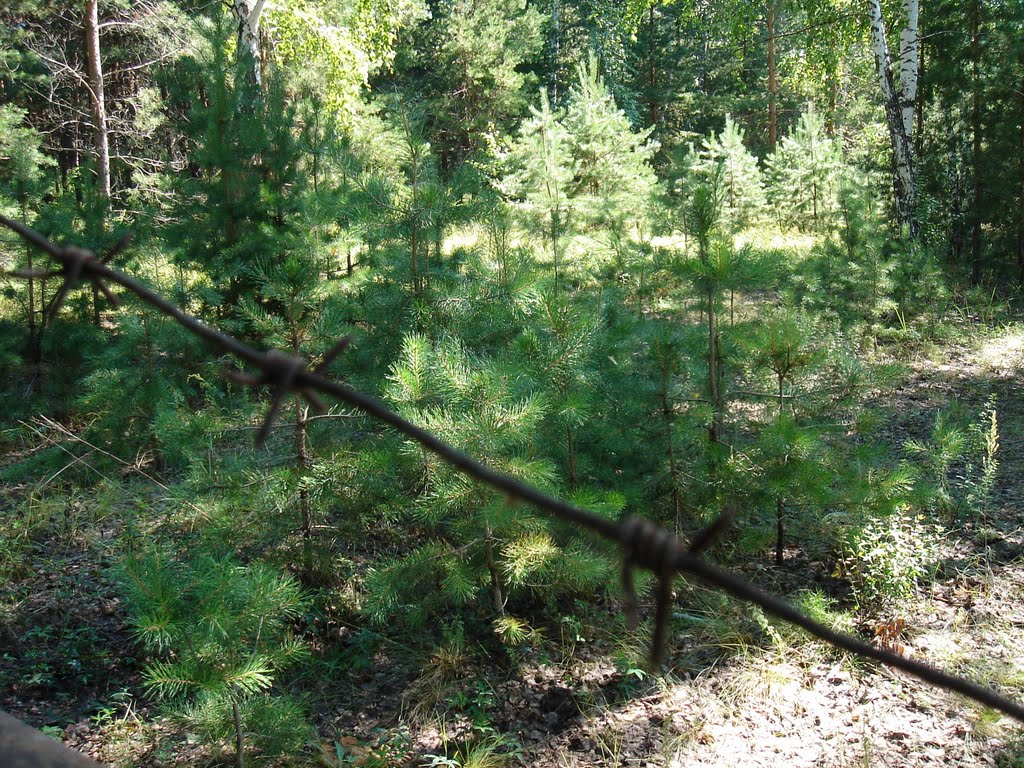 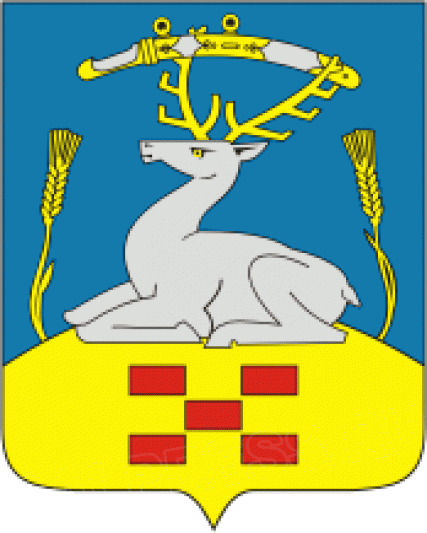 УВЕЛЬСКИЙ МУНИЦИПАЛЬНЫЙ РАЙОН
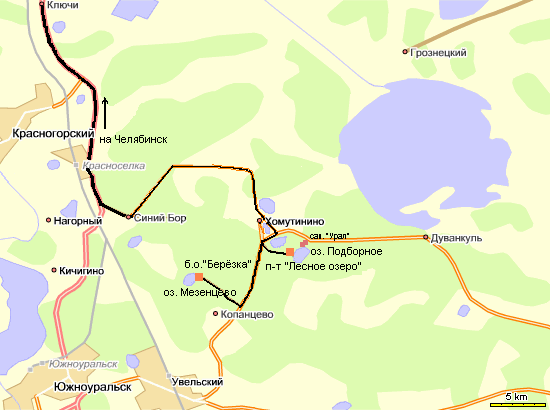 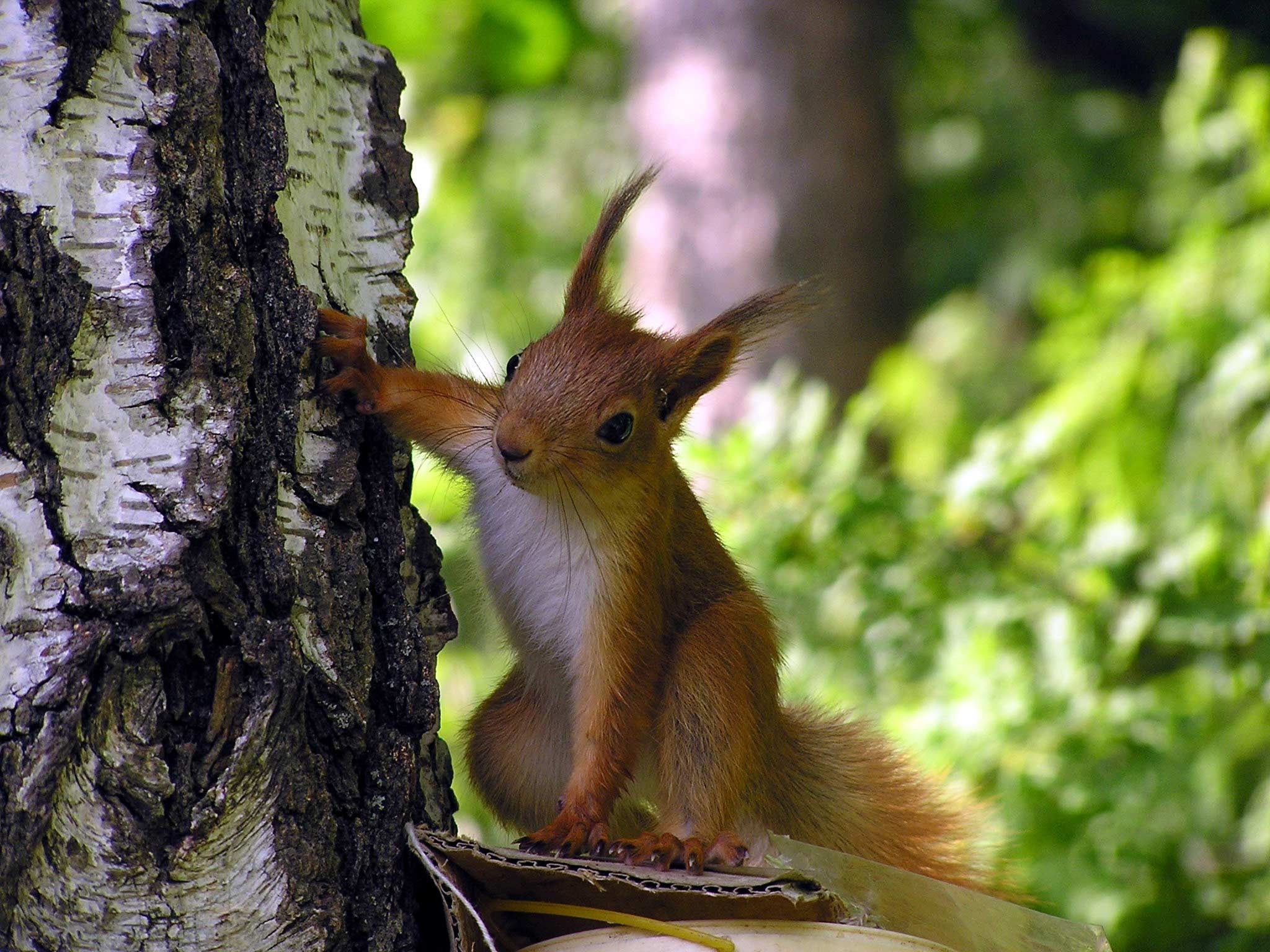 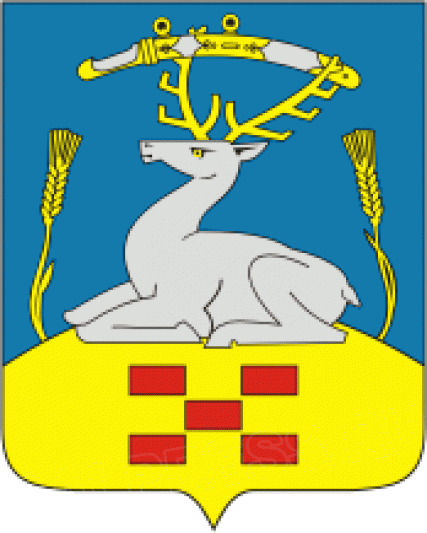 УВЕЛЬСКИЙ МУНИЦИПАЛЬНЫЙ РАЙОН
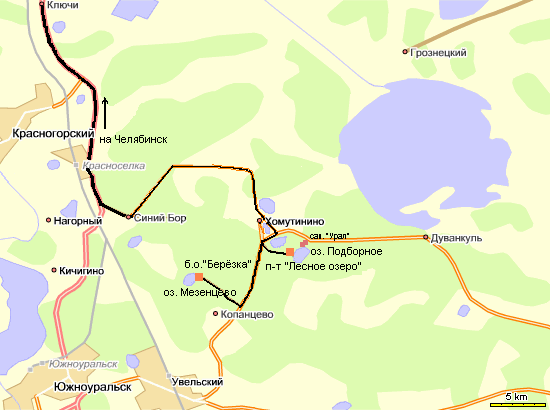 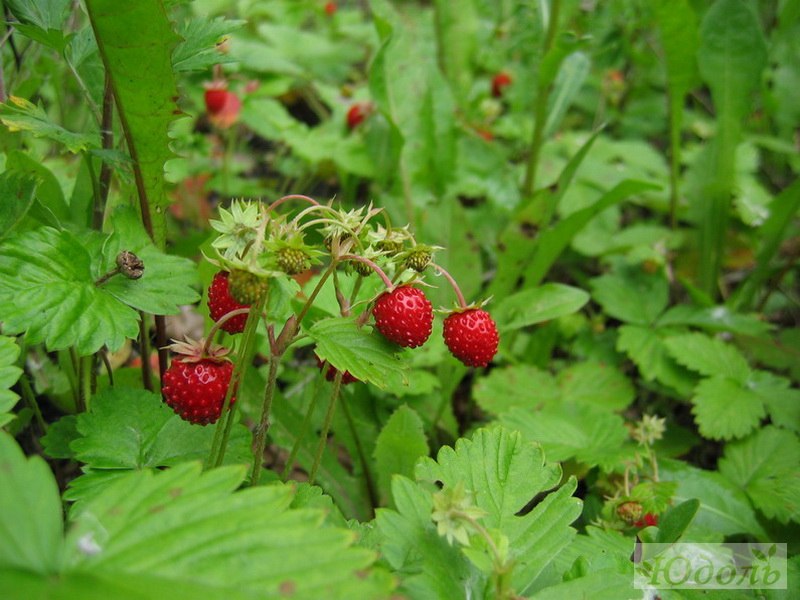 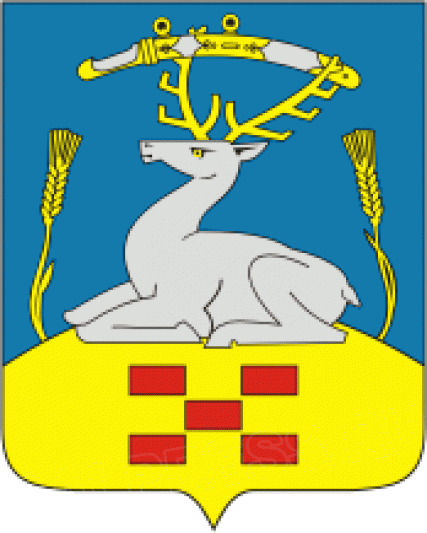 УВЕЛЬСКИЙ МУНИЦИПАЛЬНЫЙ РАЙОН